٧
الفصل
النسبة والتناسب
اختبار منتصف الفصل
الفصل السابع
الدروس من ٧-١ الى ٧-٣
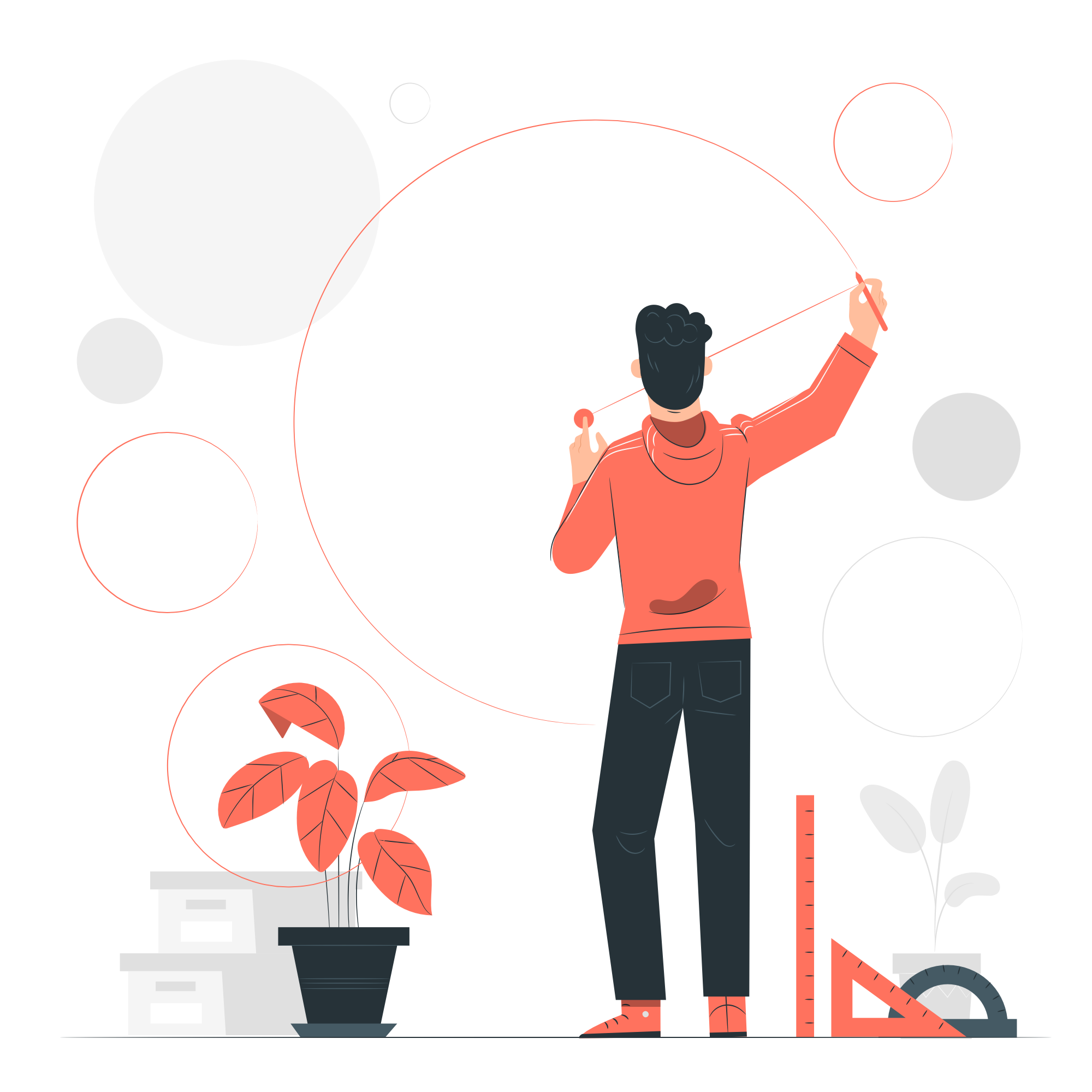 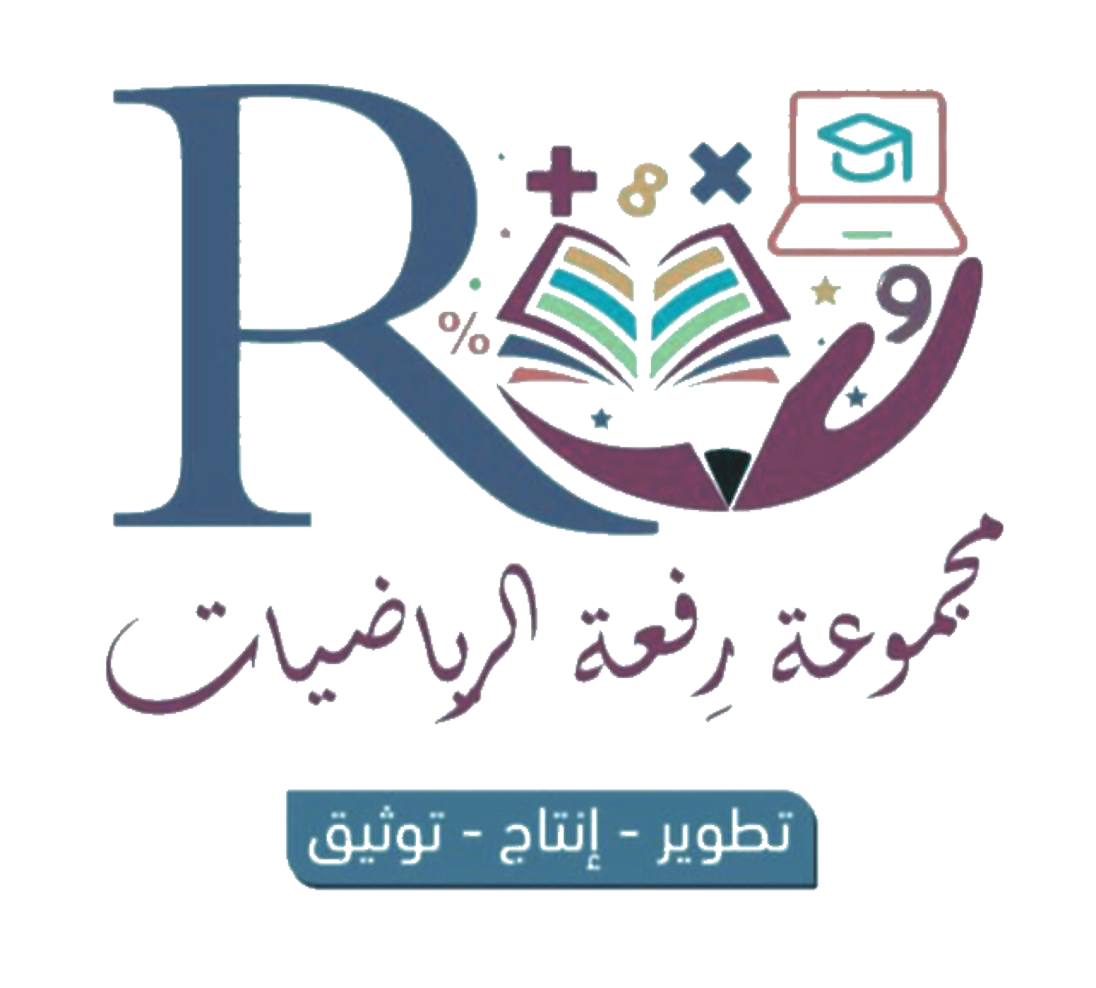 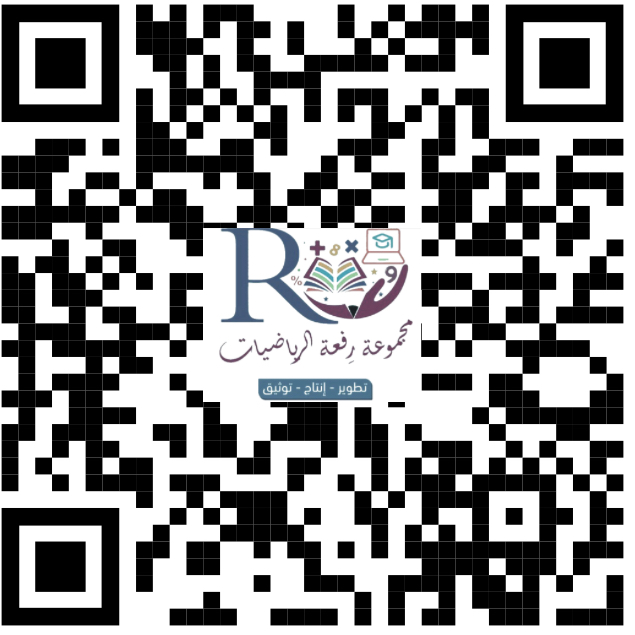 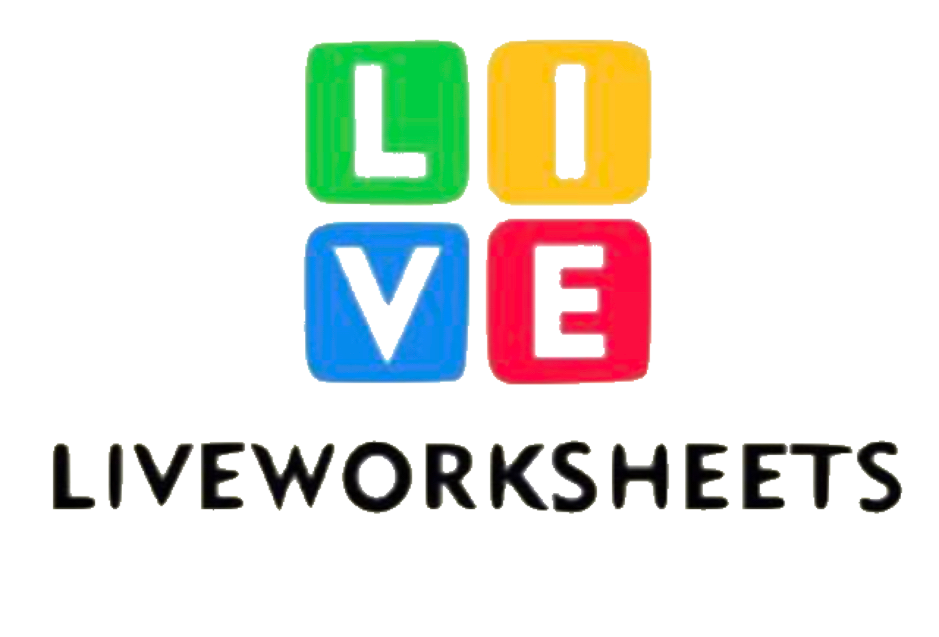 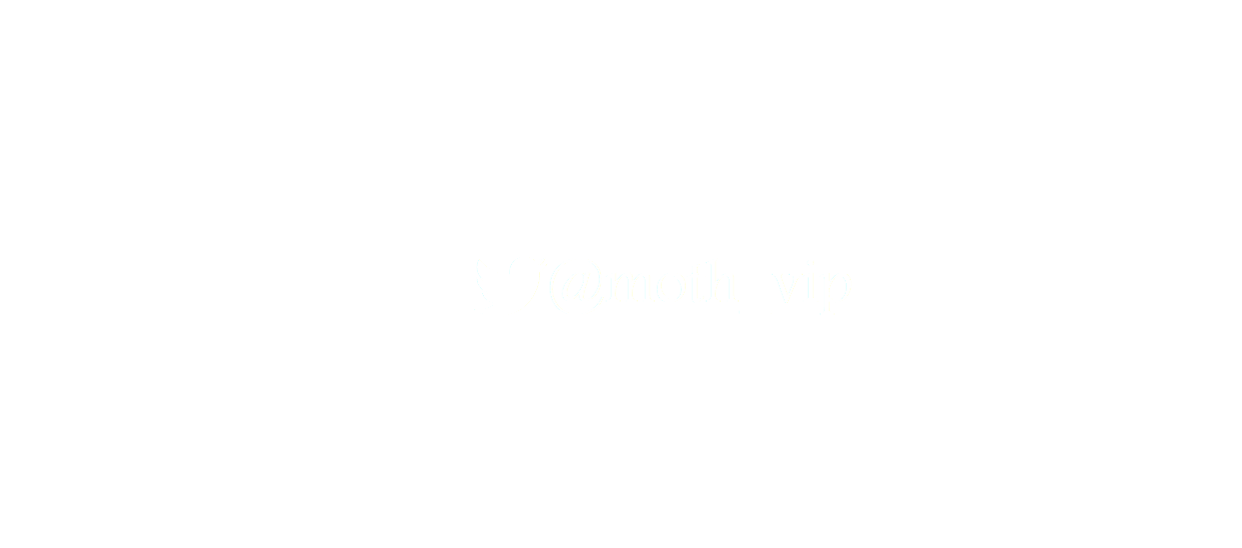 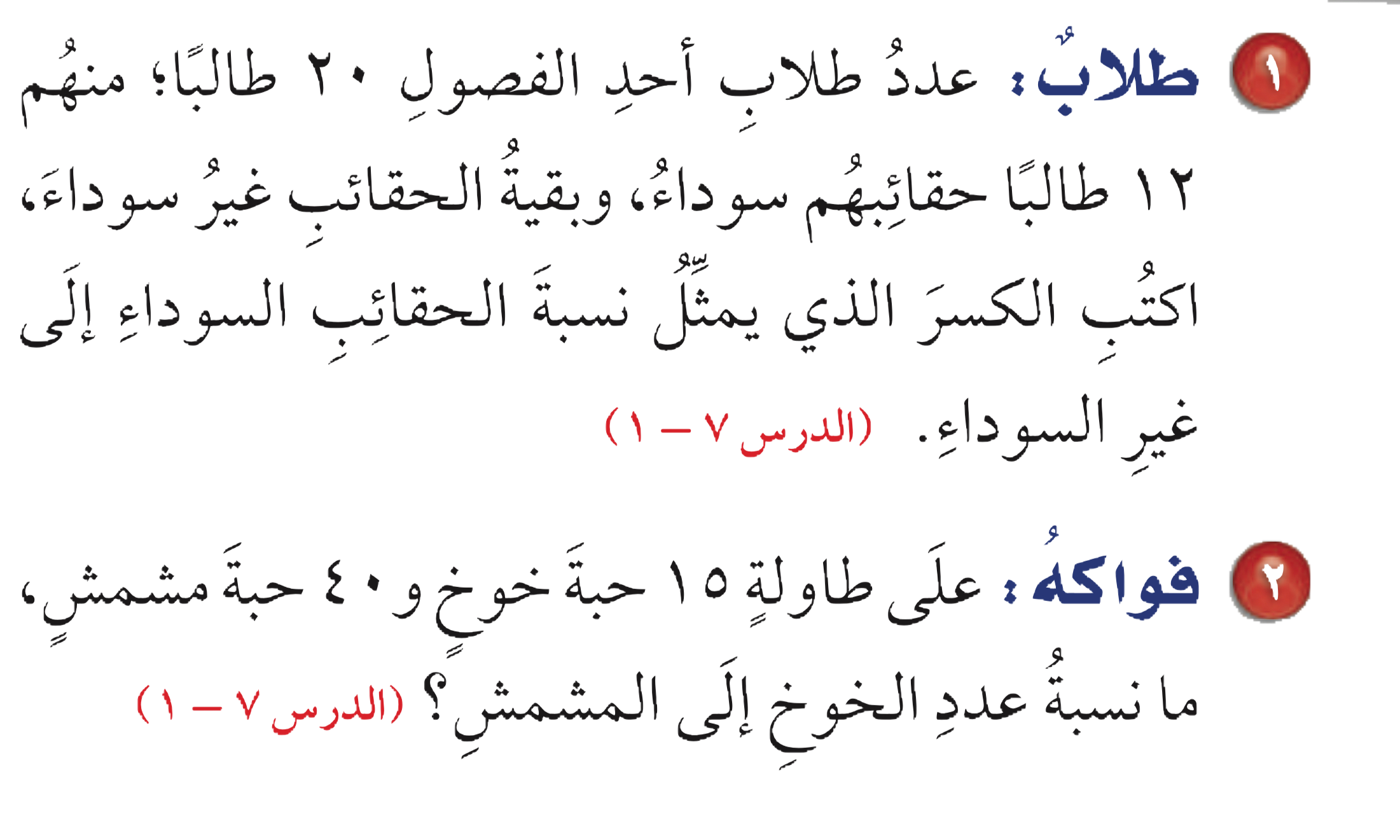 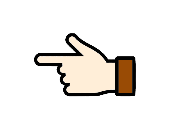 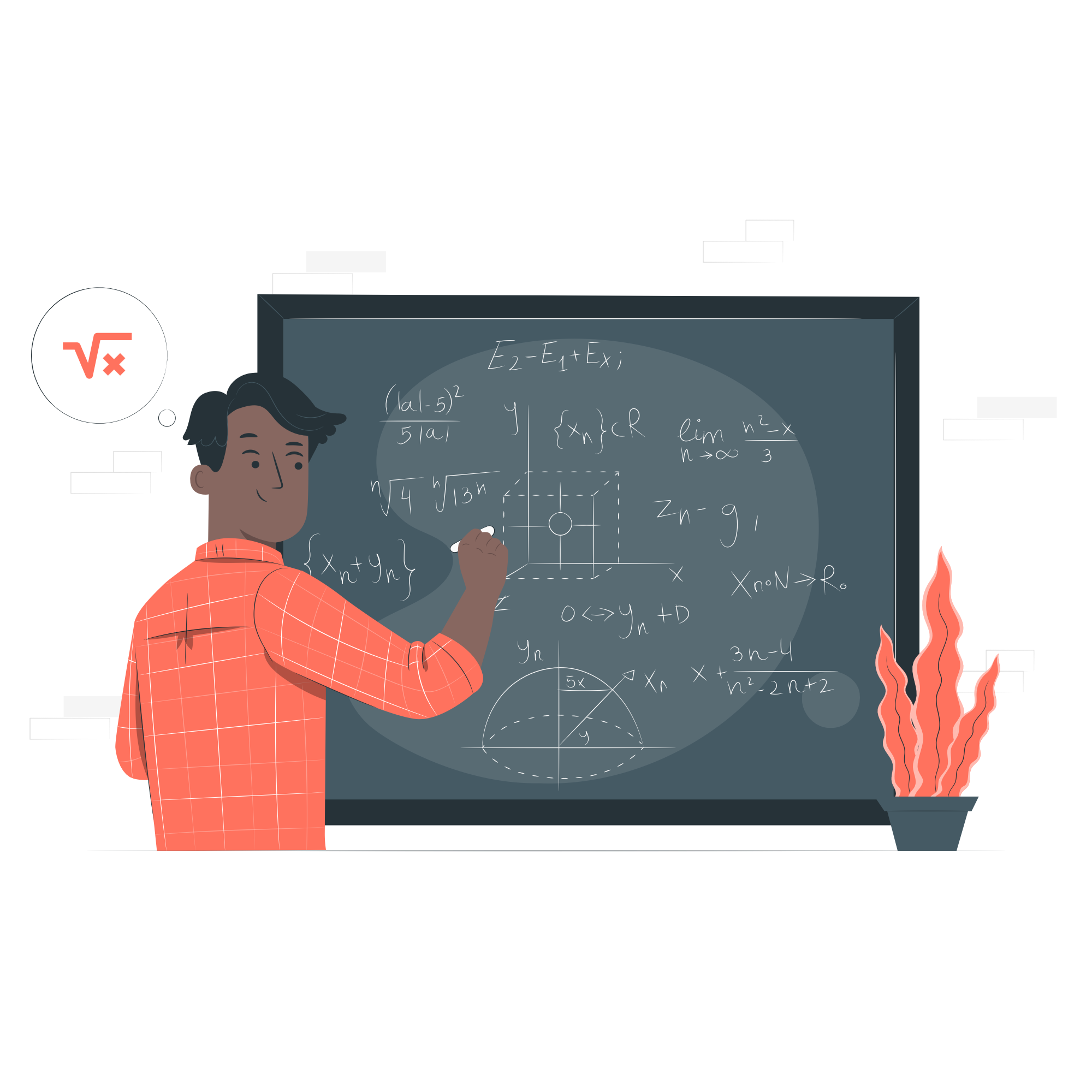 ١٢
٣
=
٨
٢
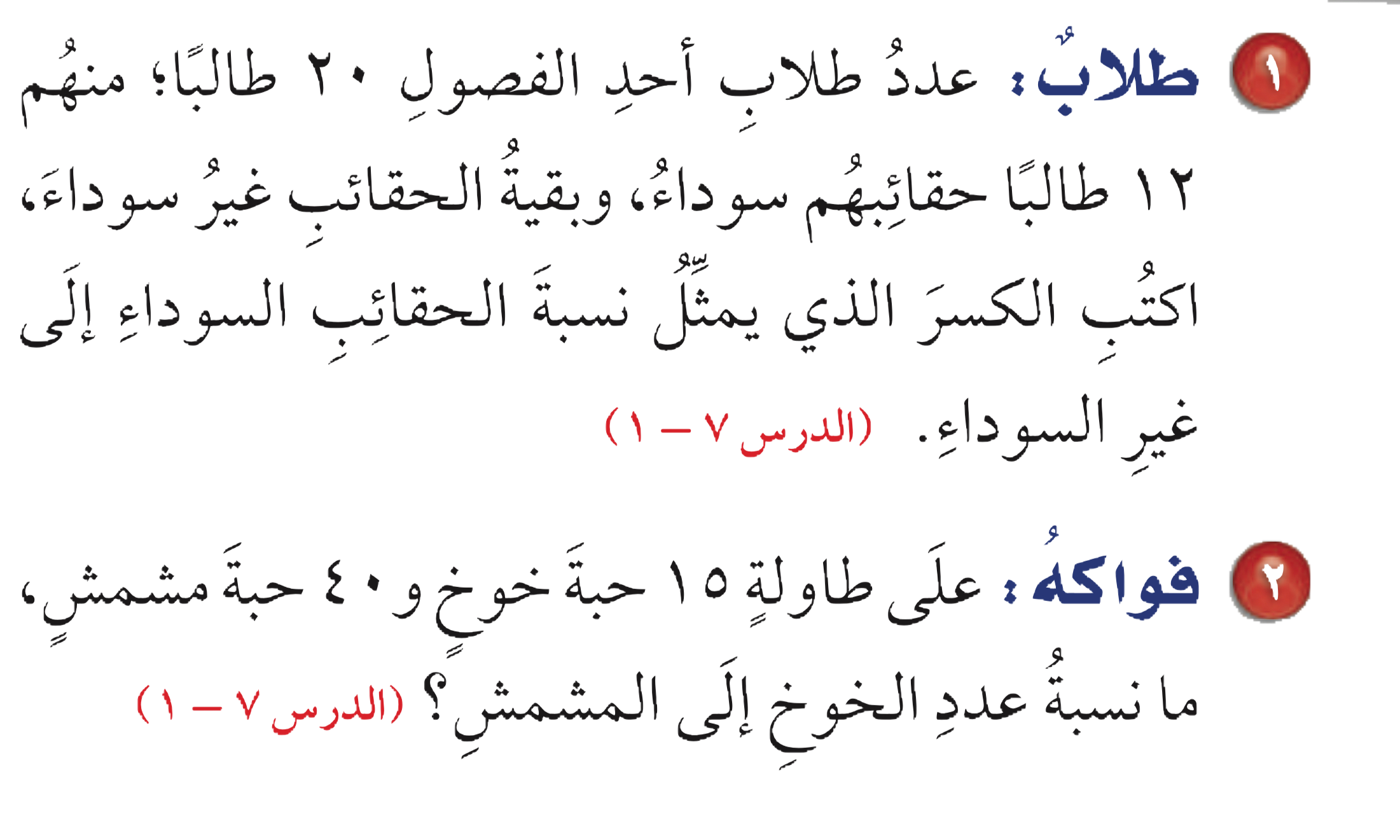 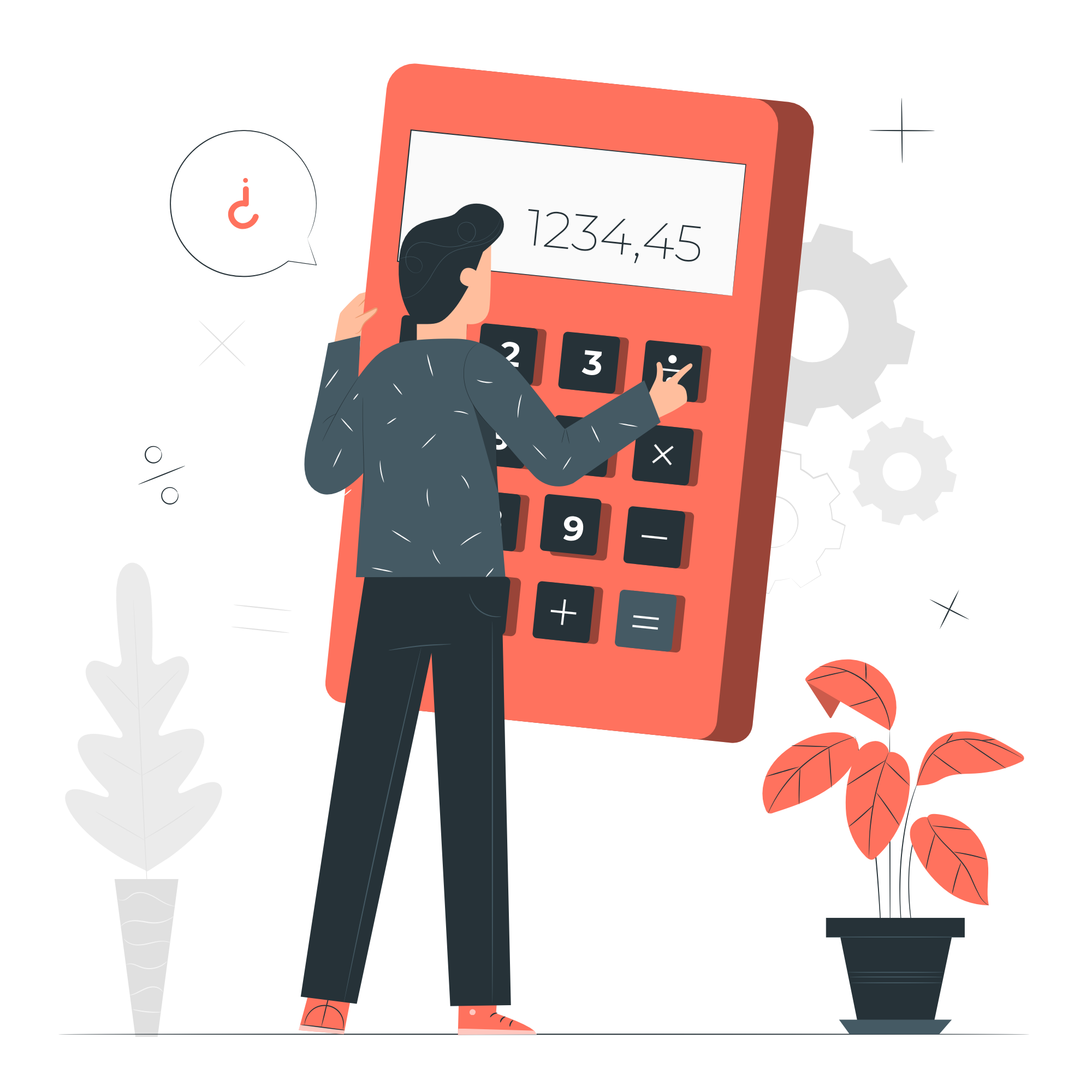 نسبة الحقائب السوداء إلى غير السوداء =
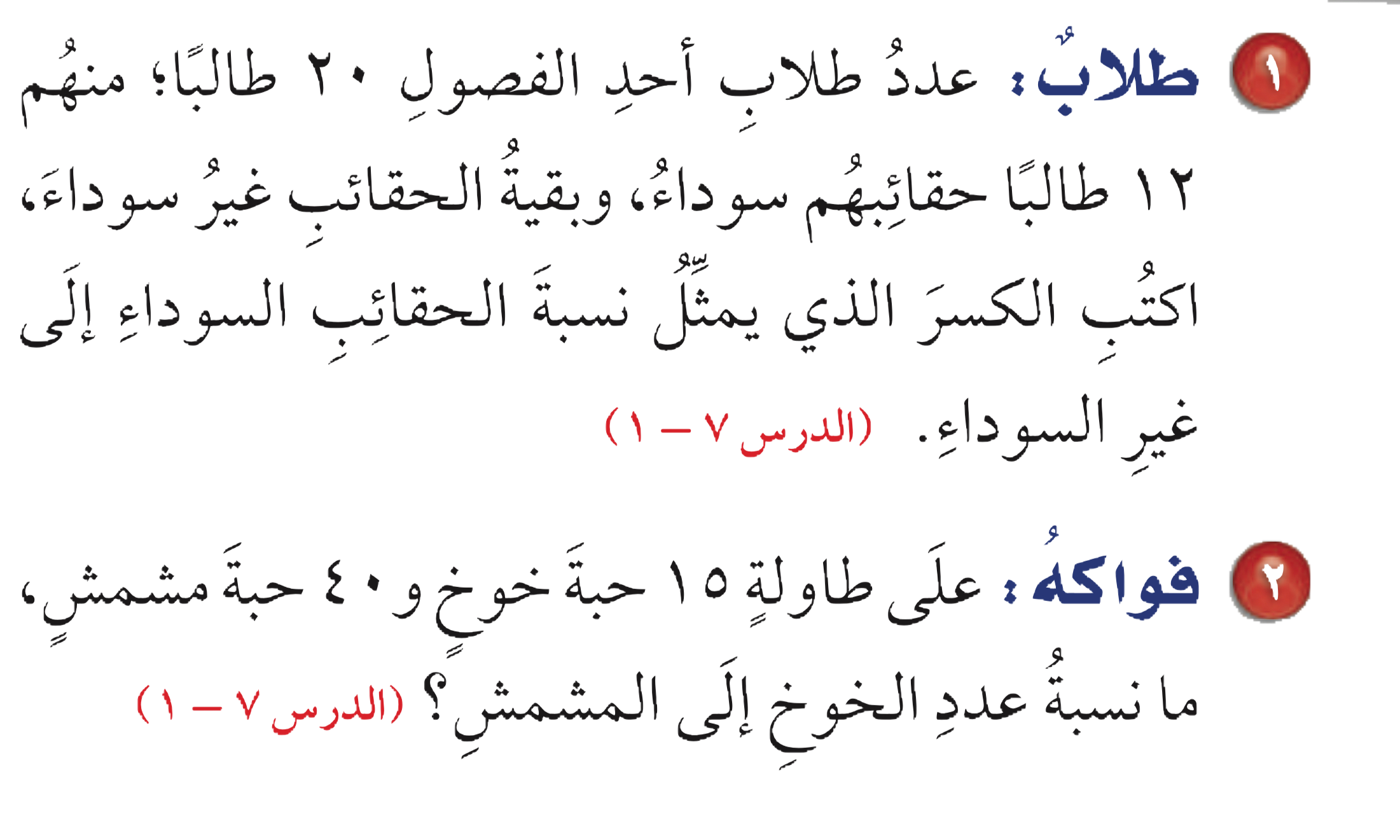 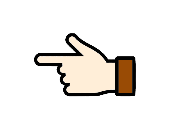 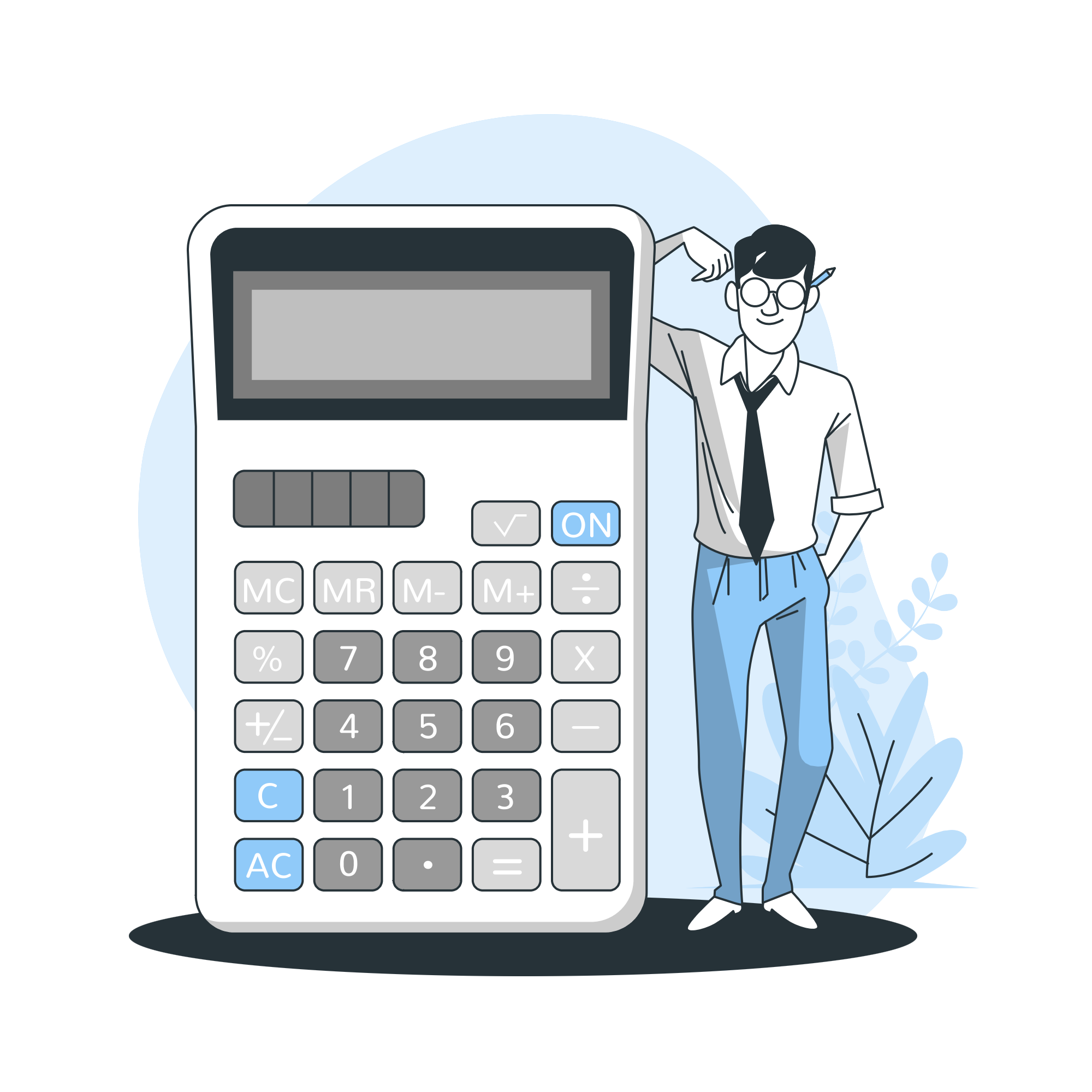 ١٥
٣
=
٤٠
٨
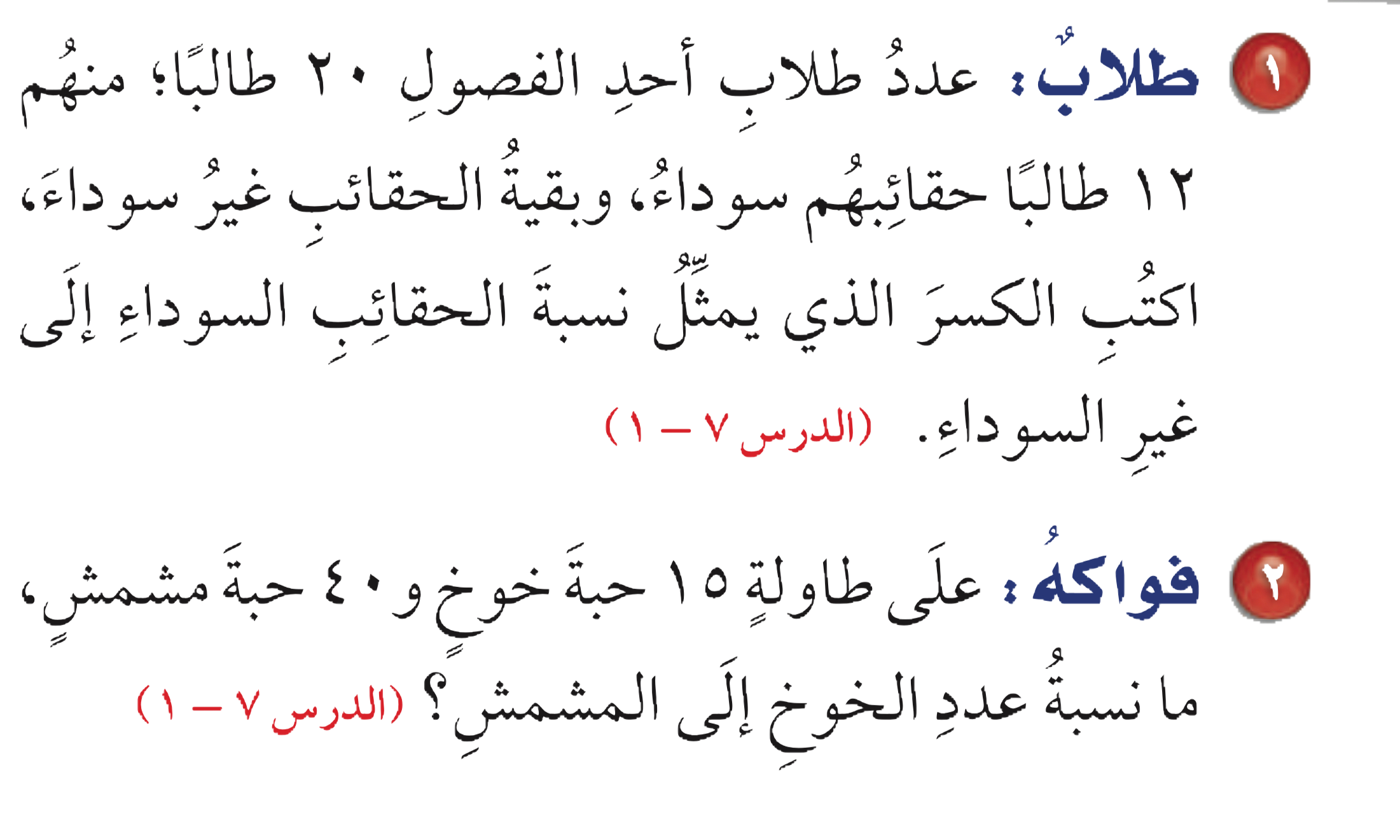 نسبة عدد الخوخ إلى المشمش =
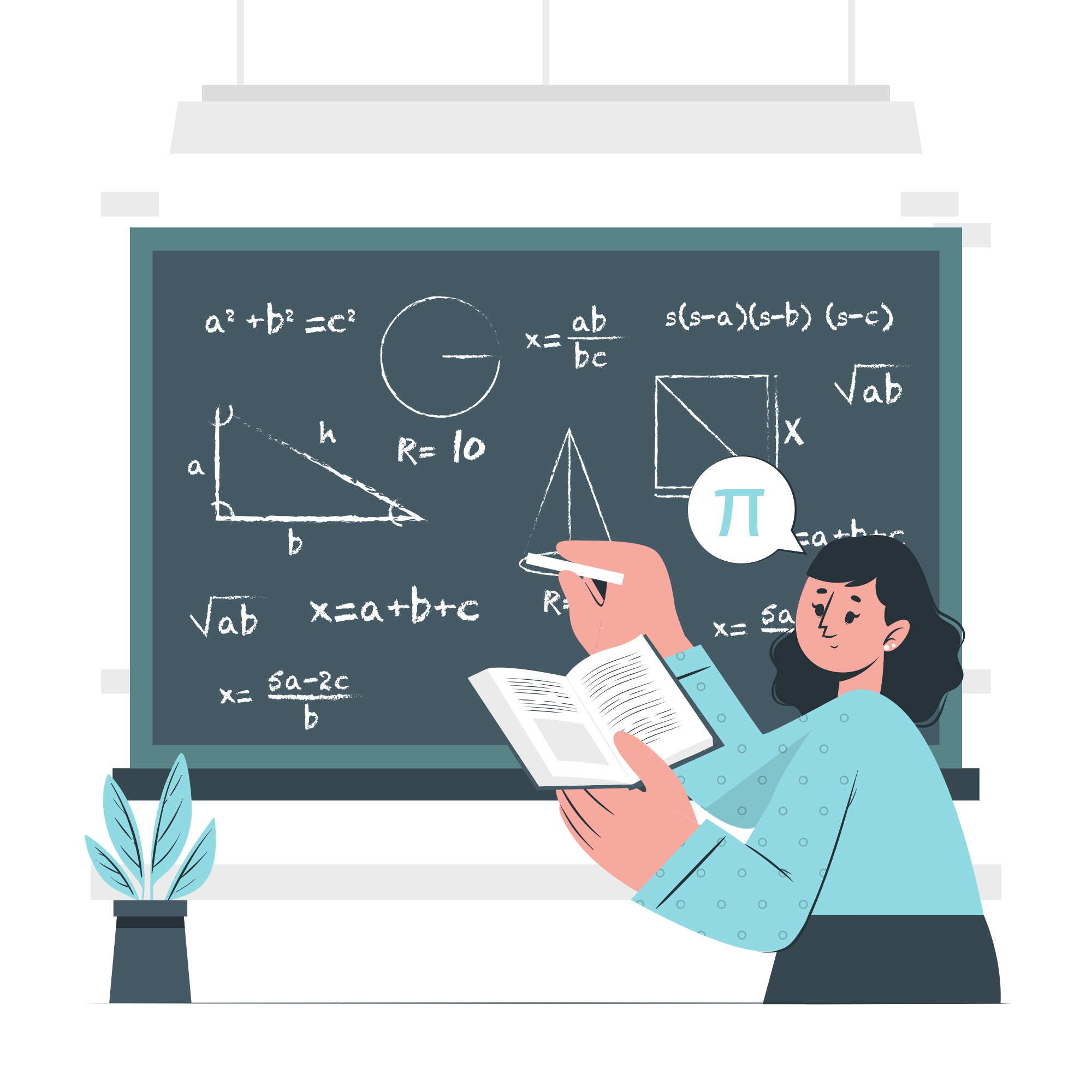 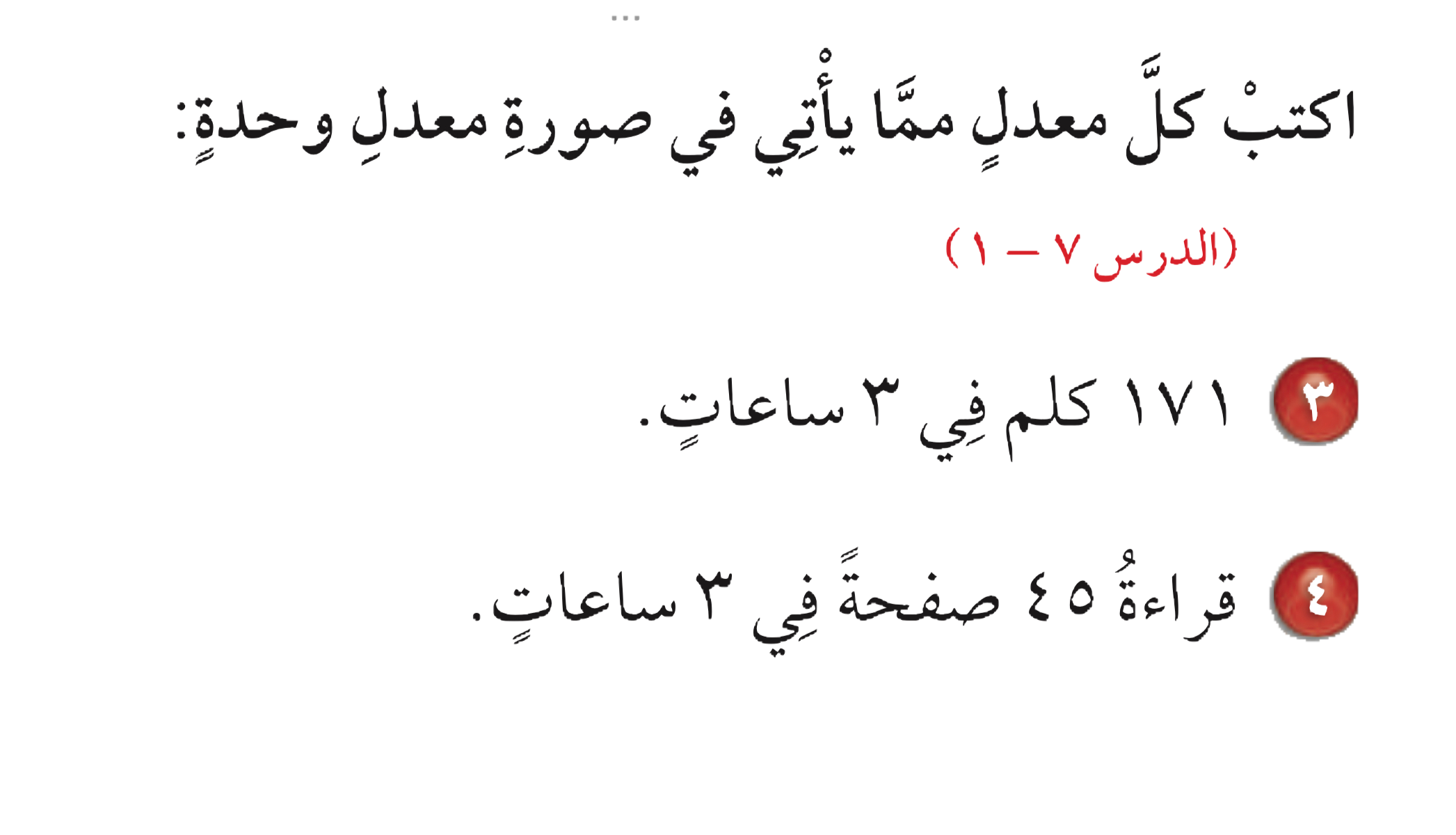 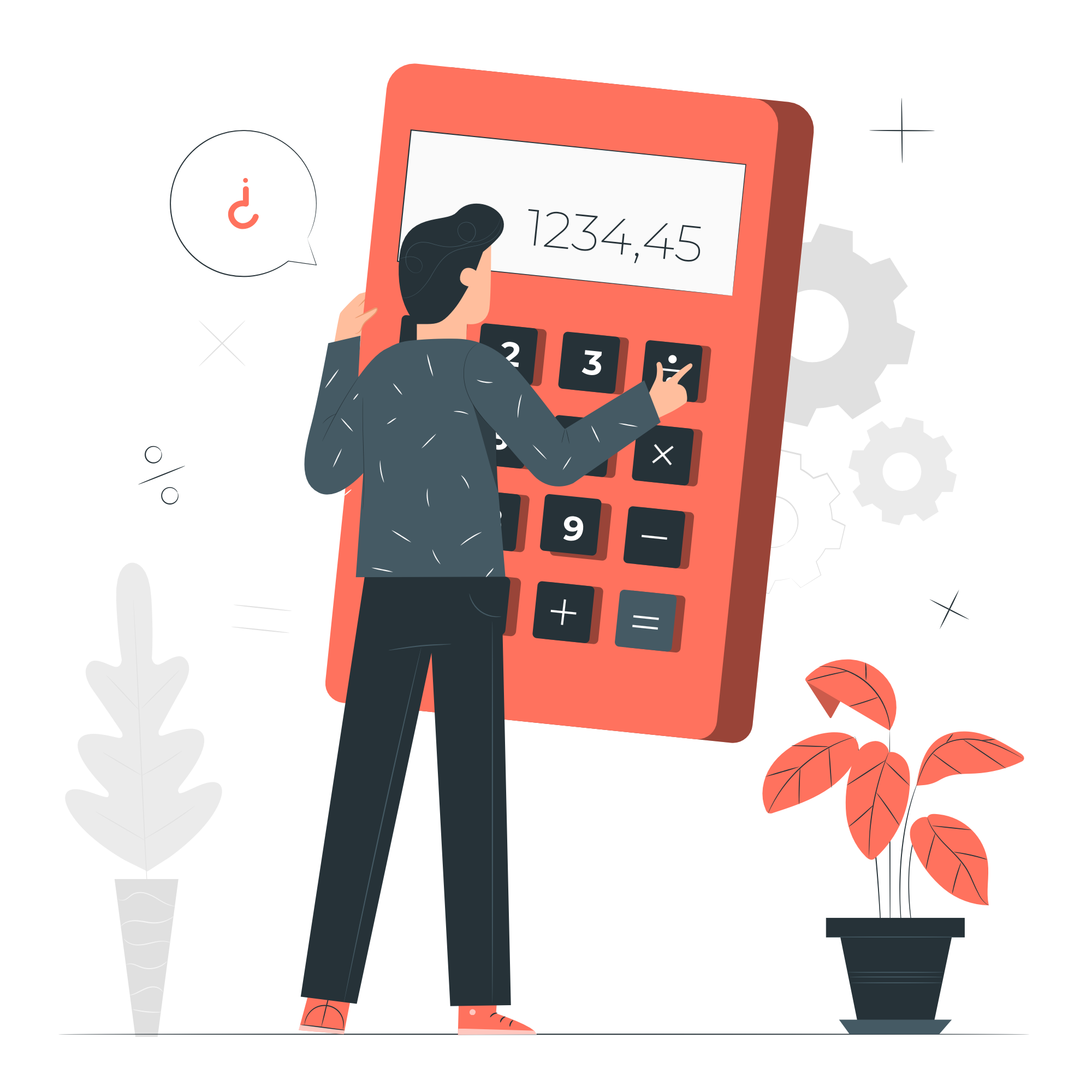 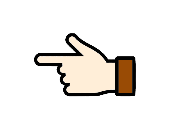 ١٧١
٥٧
٤٥
١٥
=
=
٣
١
٣
١
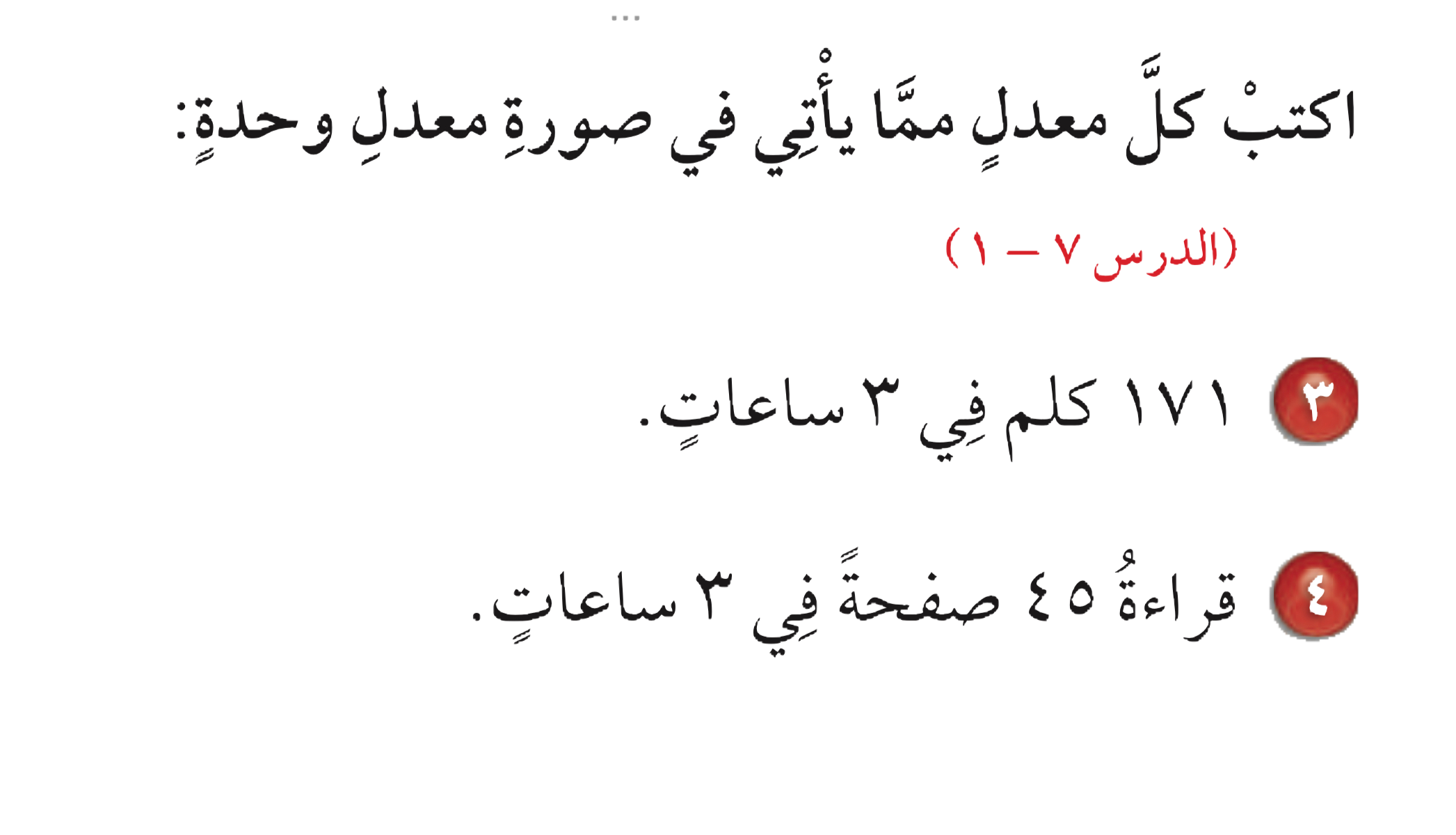 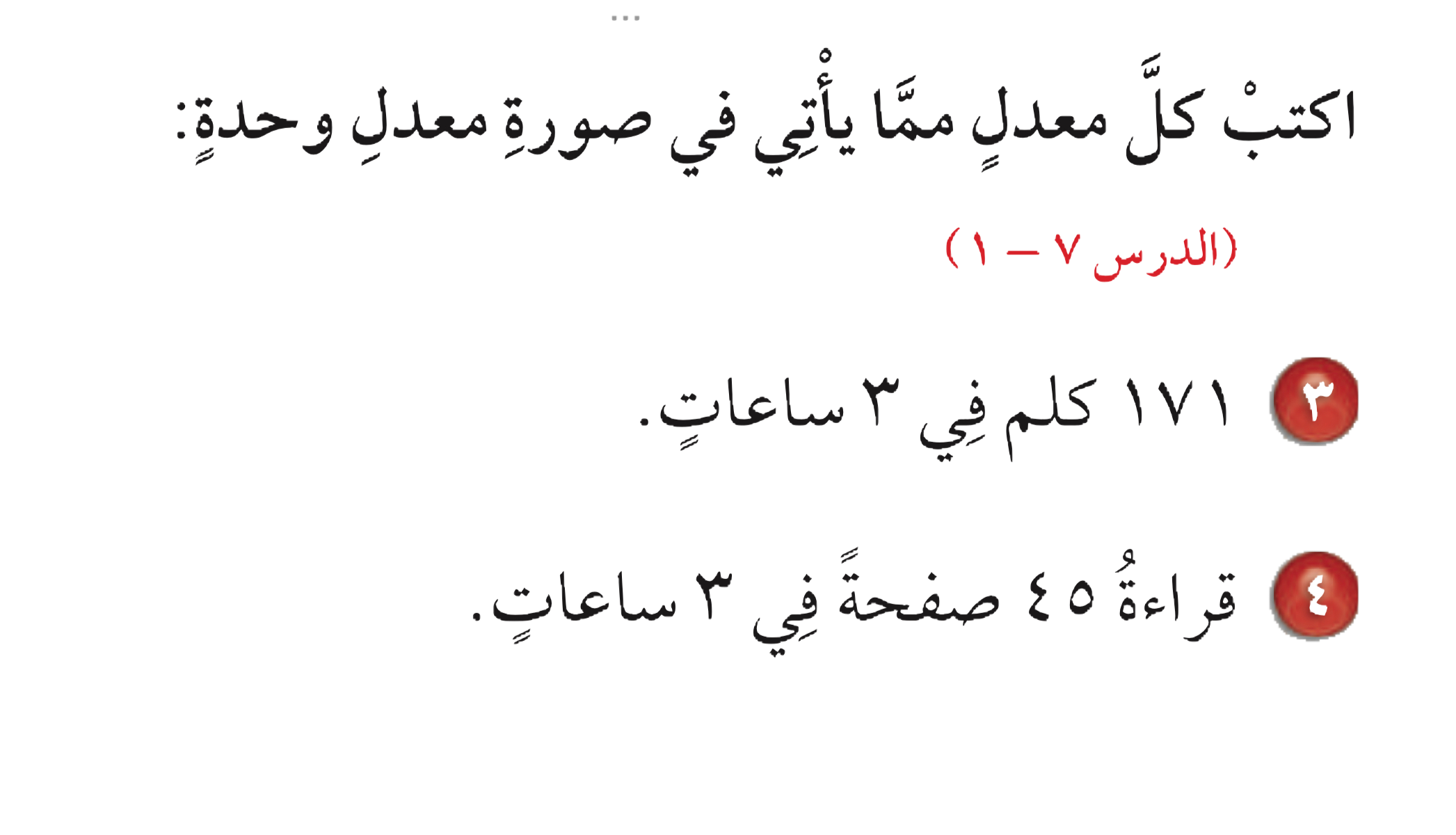 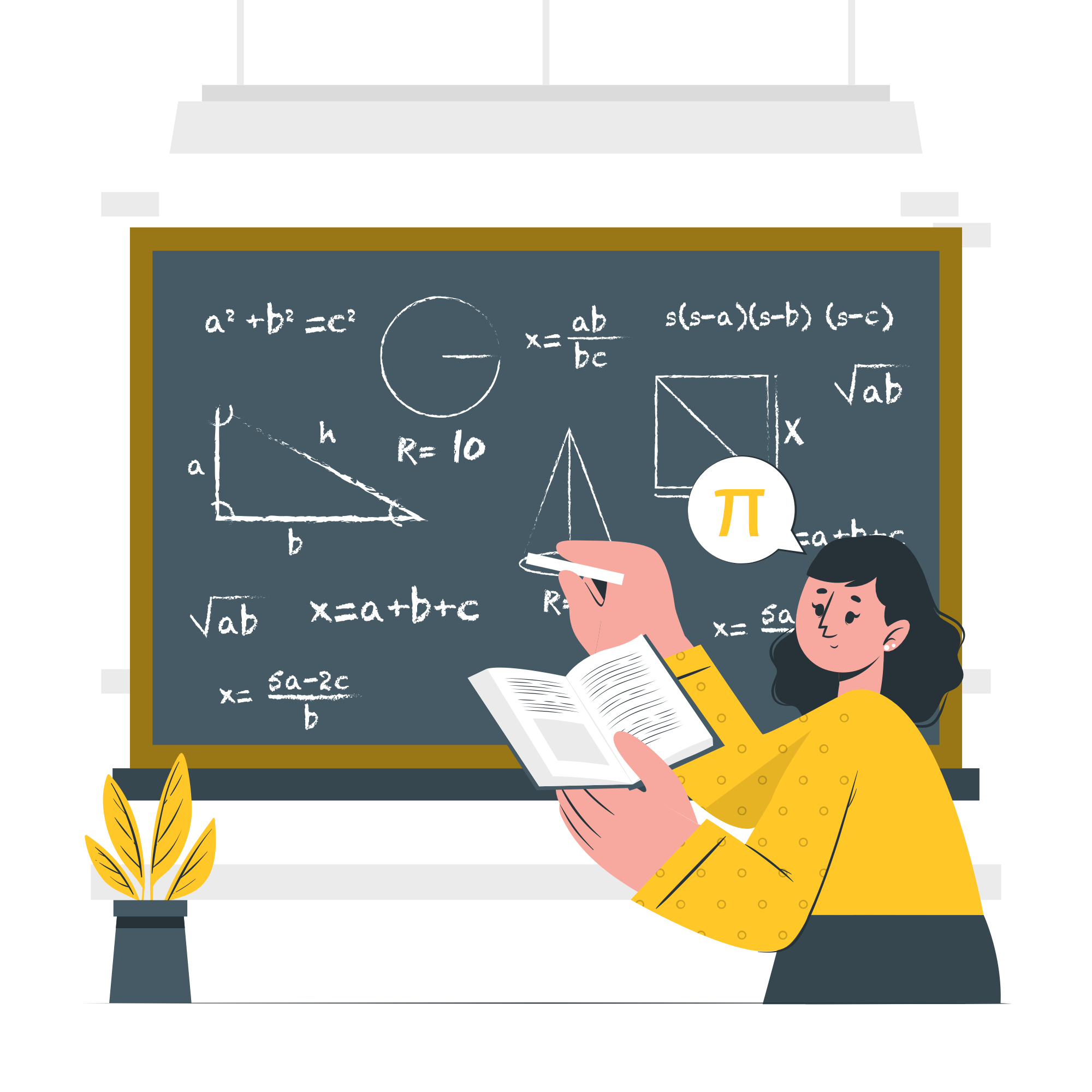 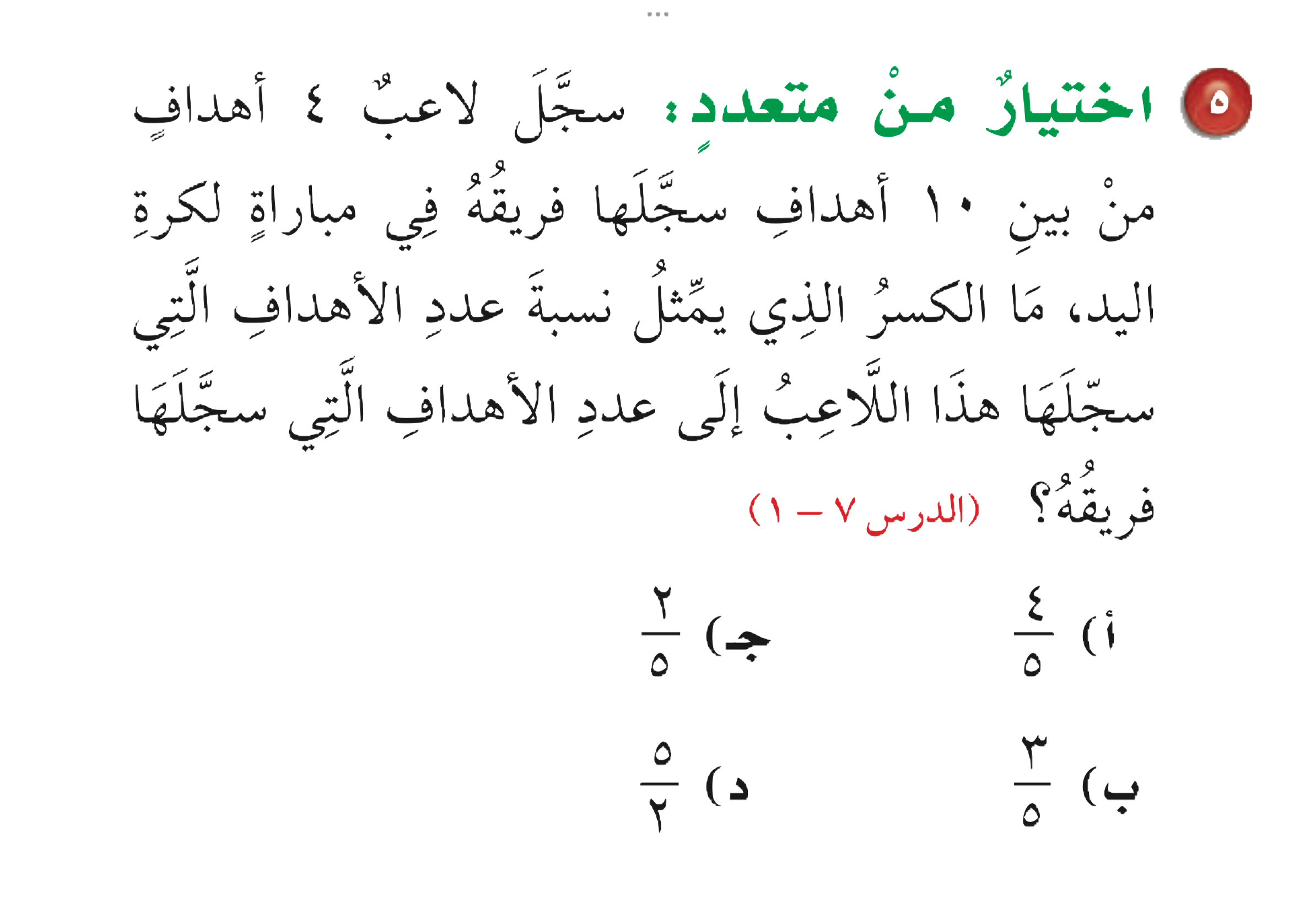 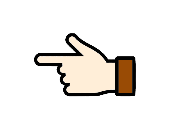 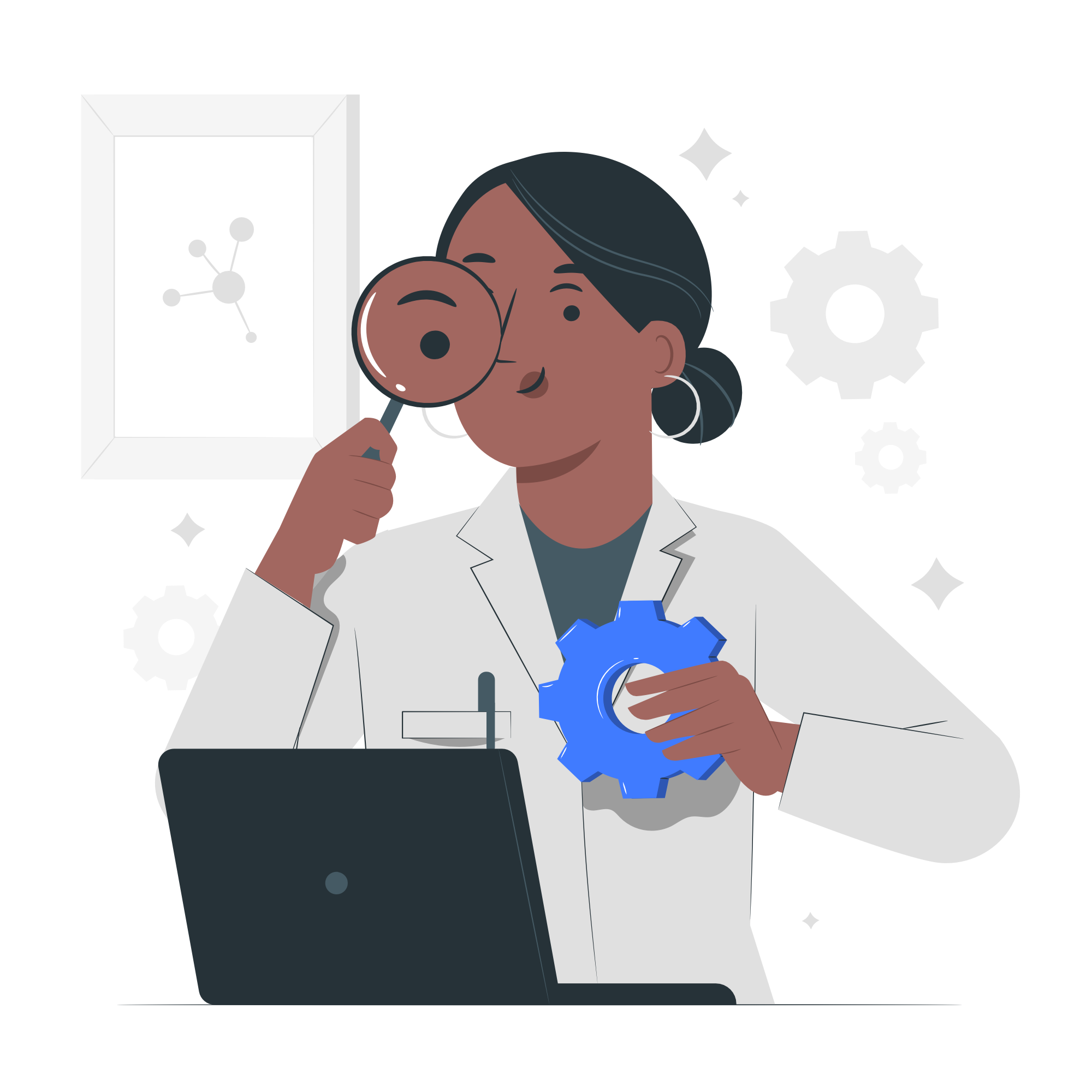 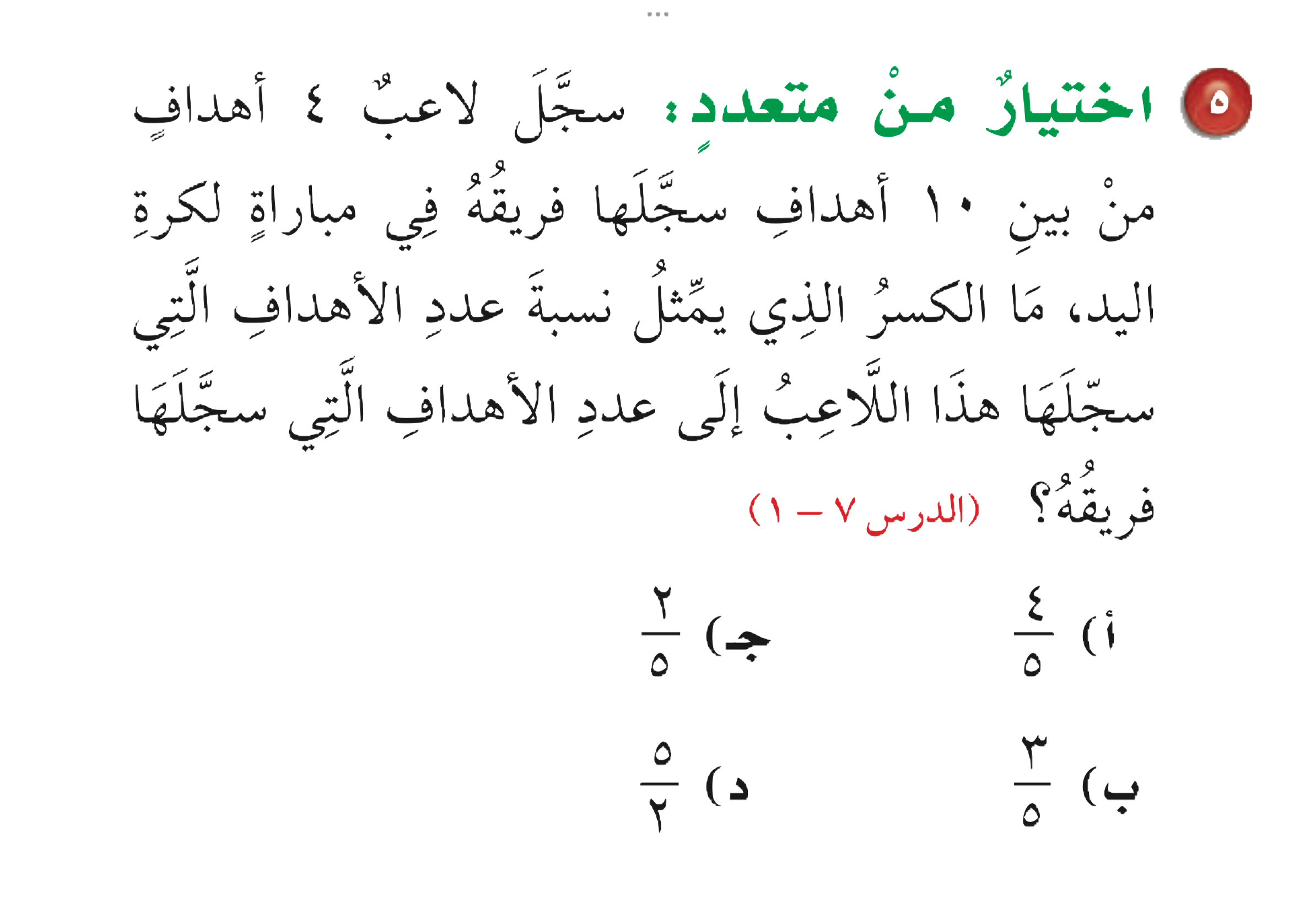 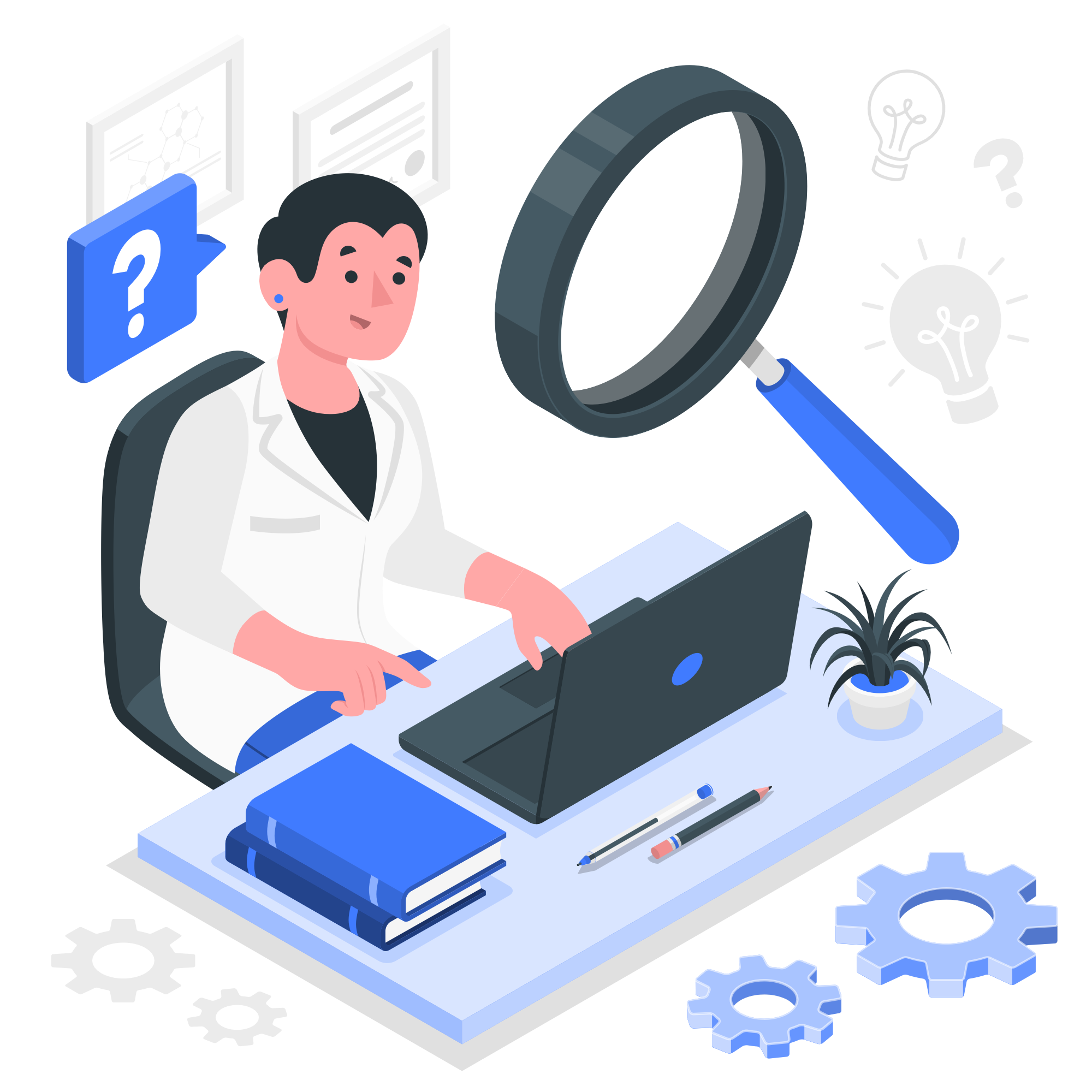 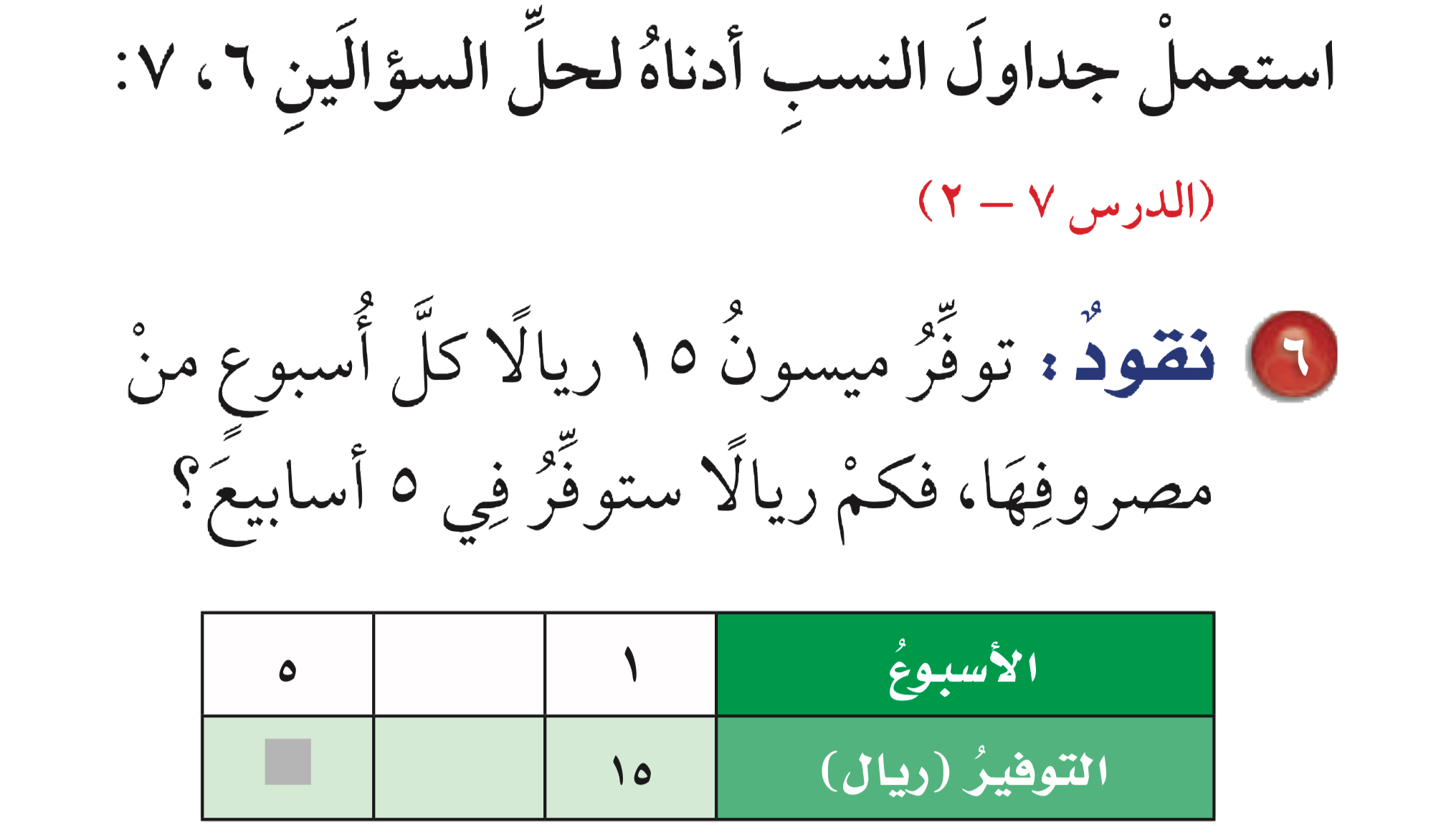 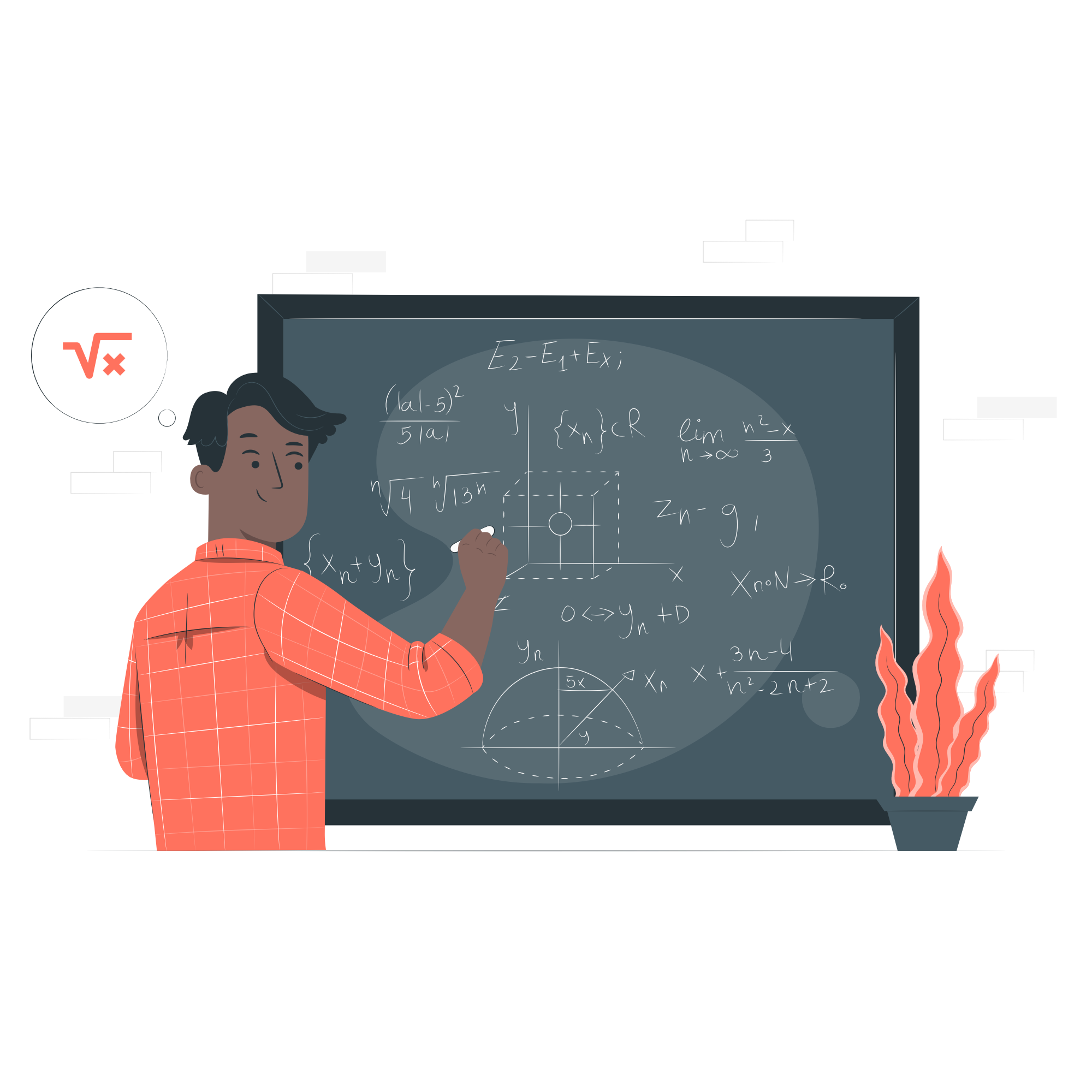 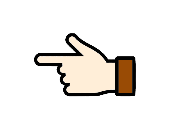 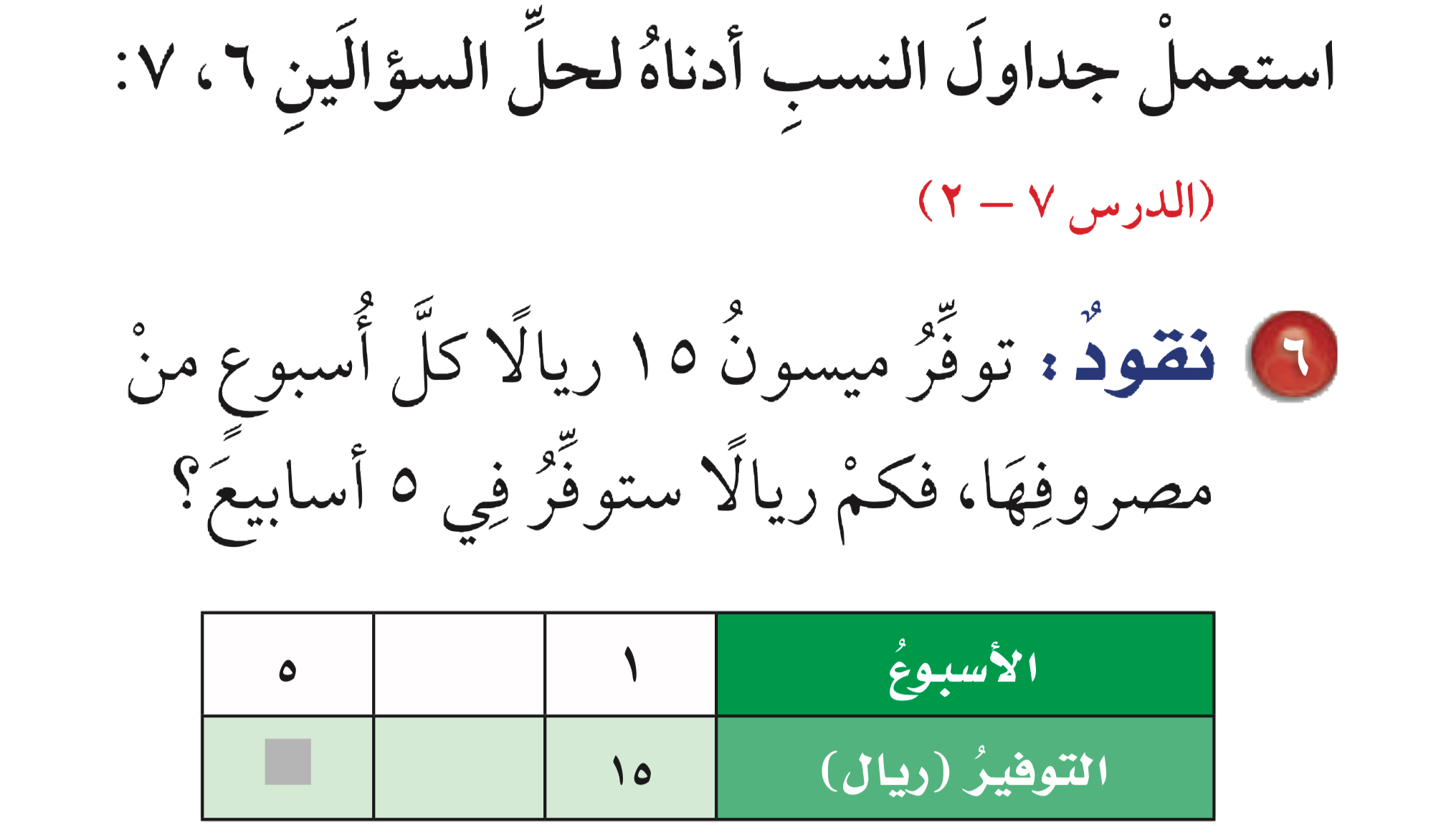 ٧٥
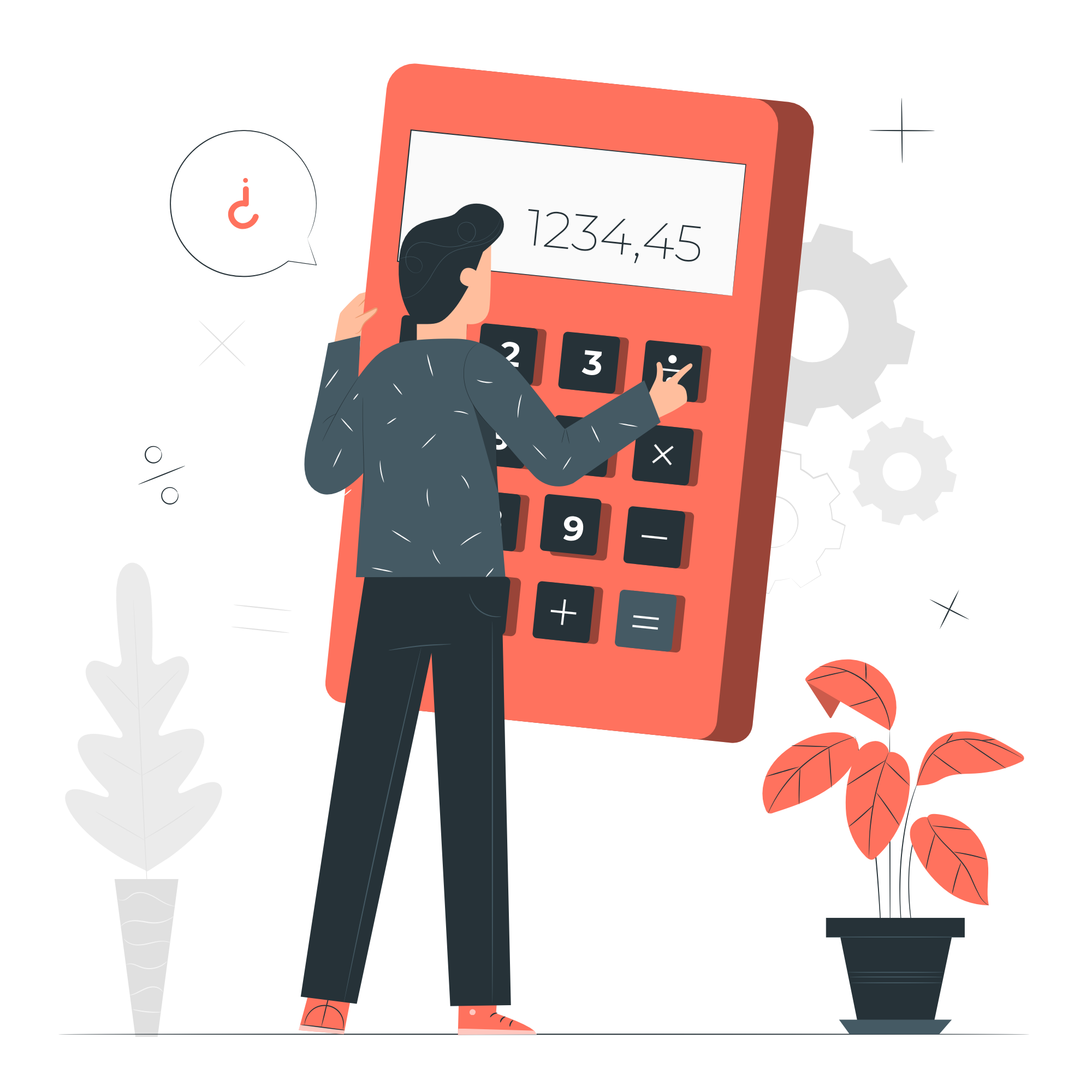 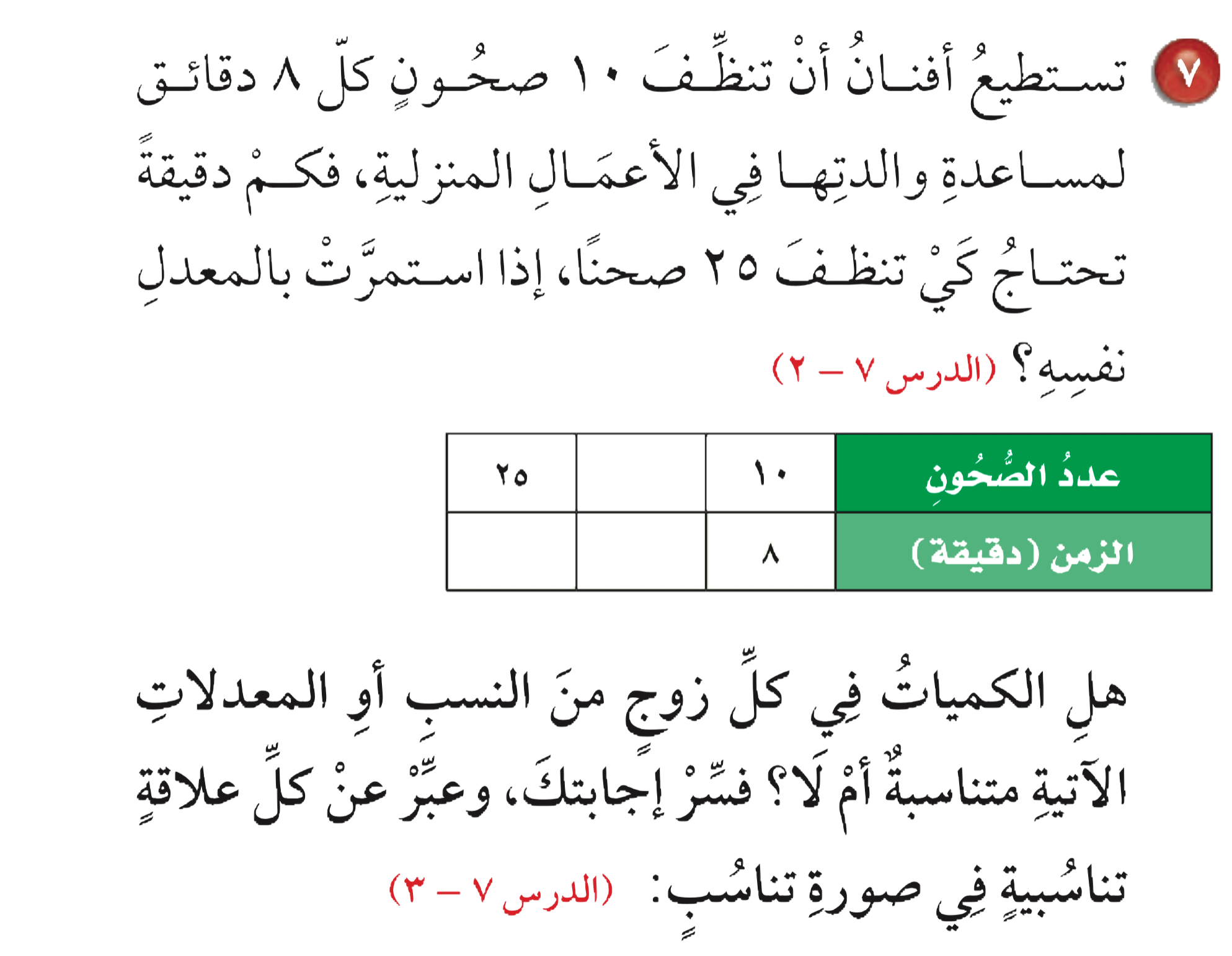 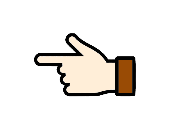 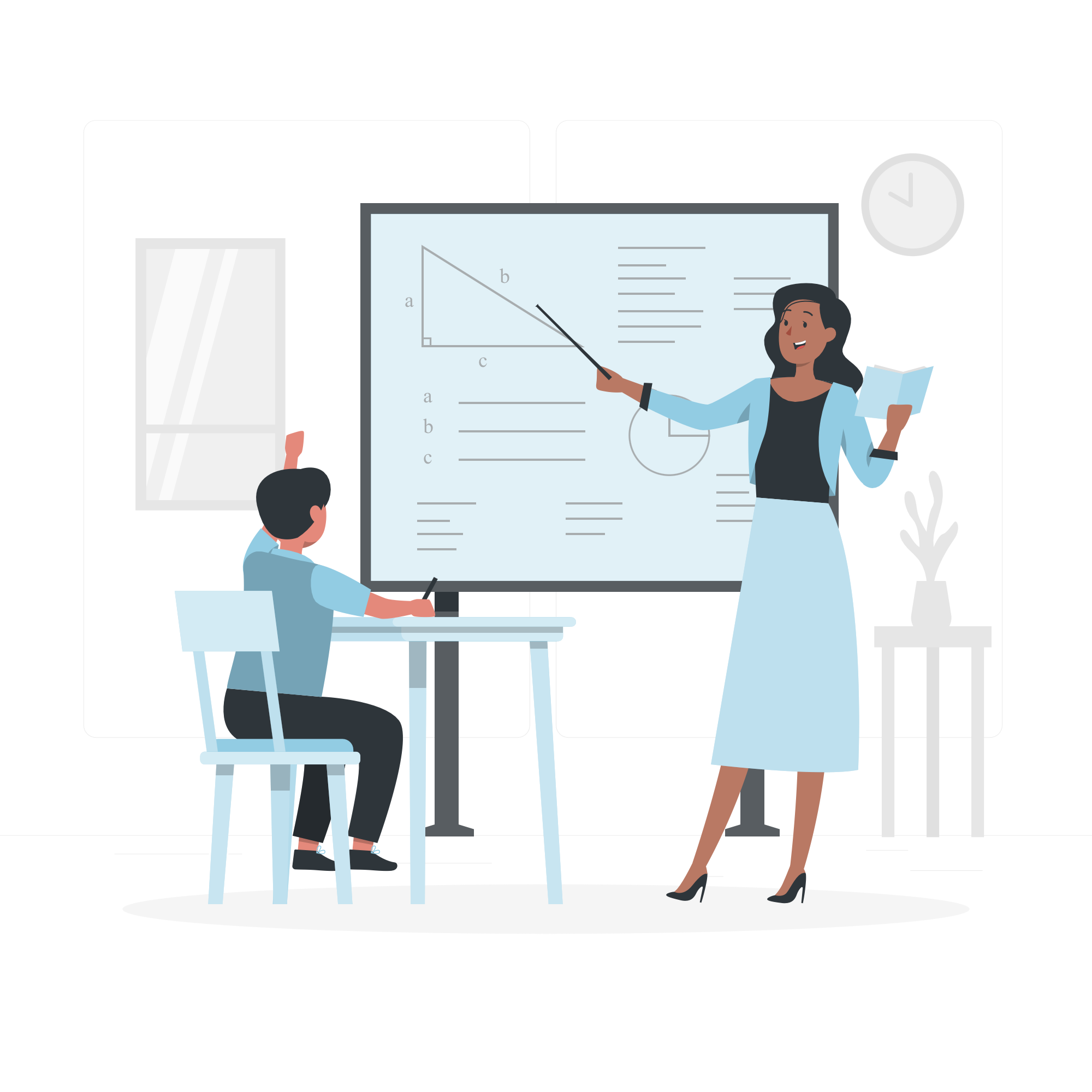 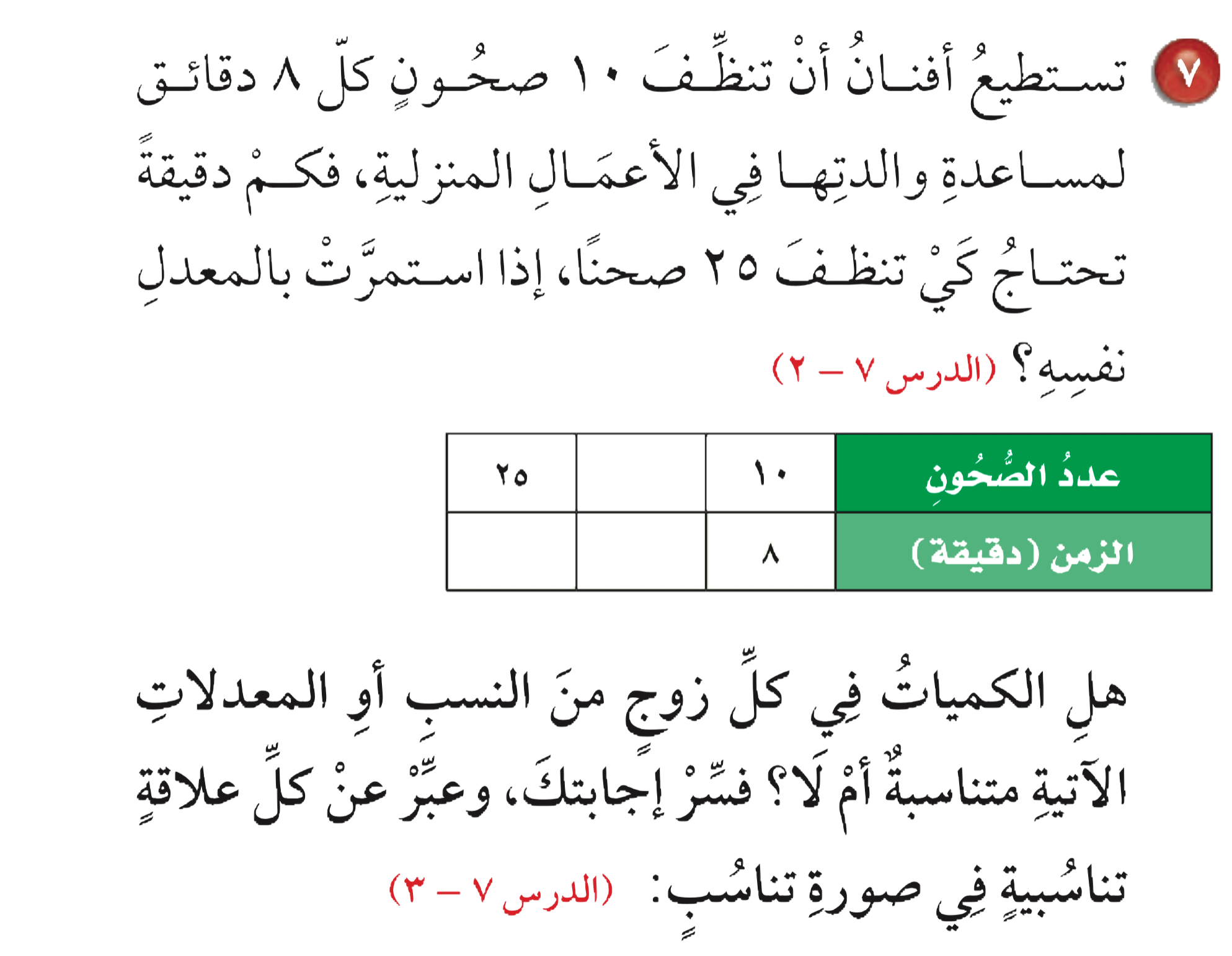 ٢٠
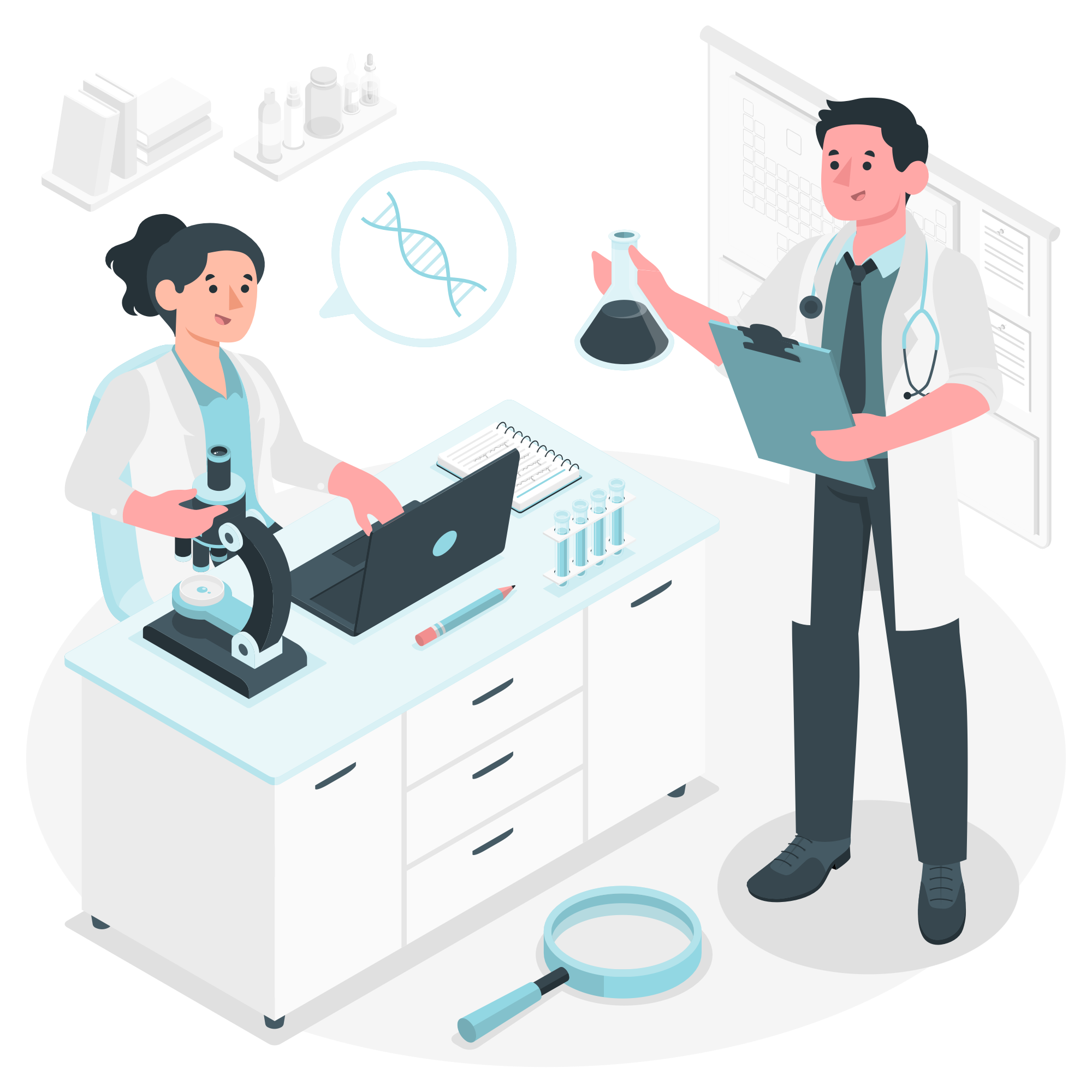 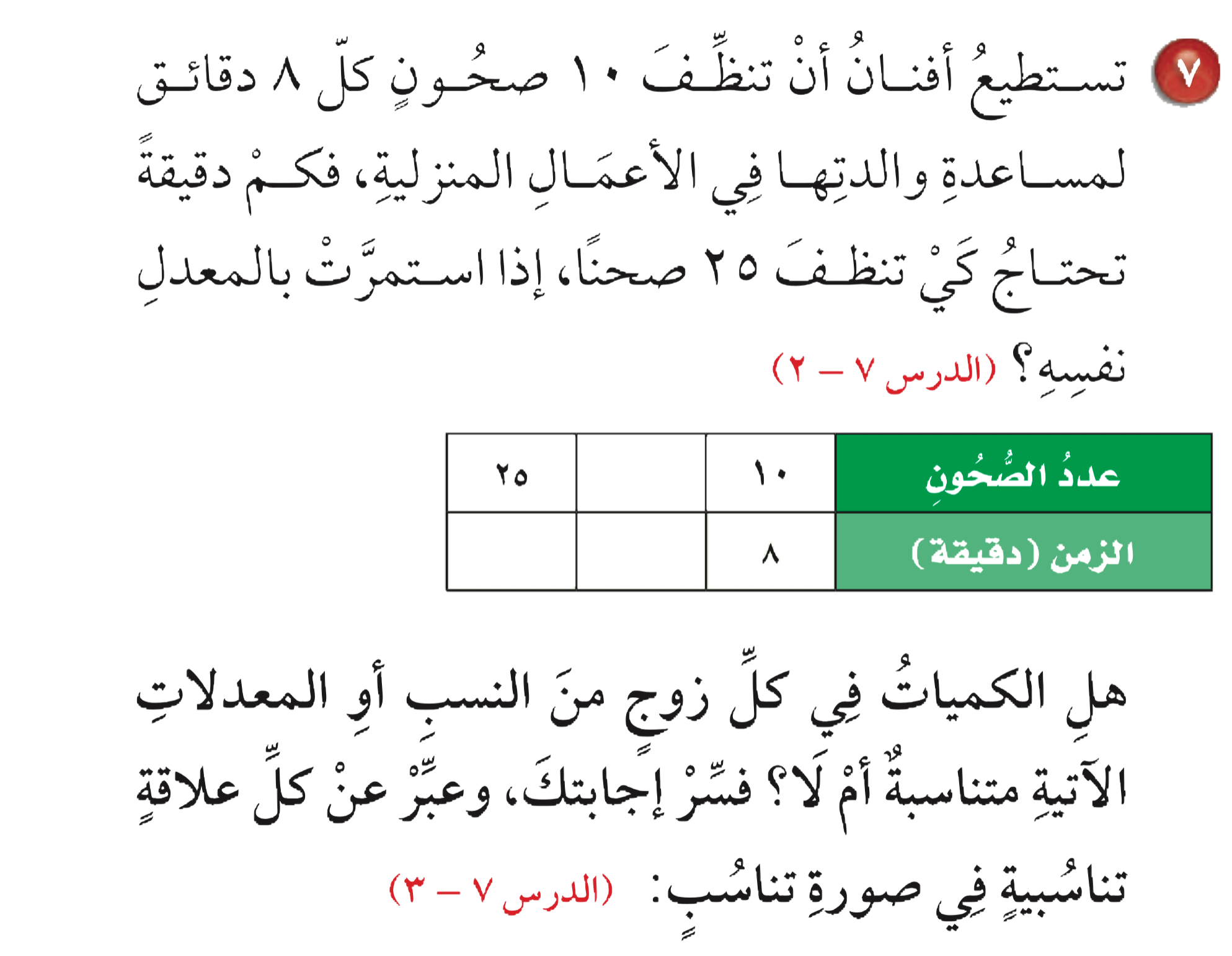 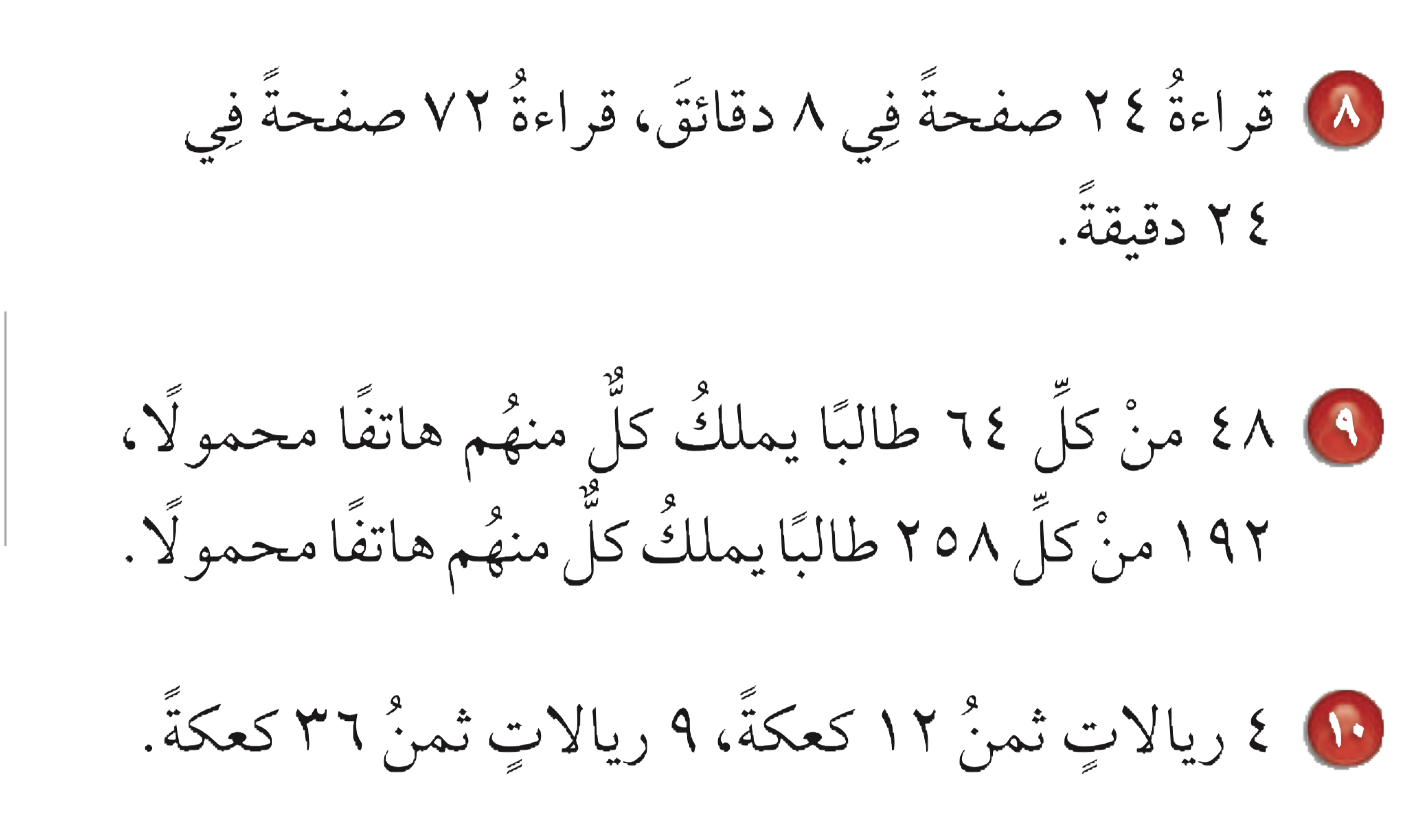 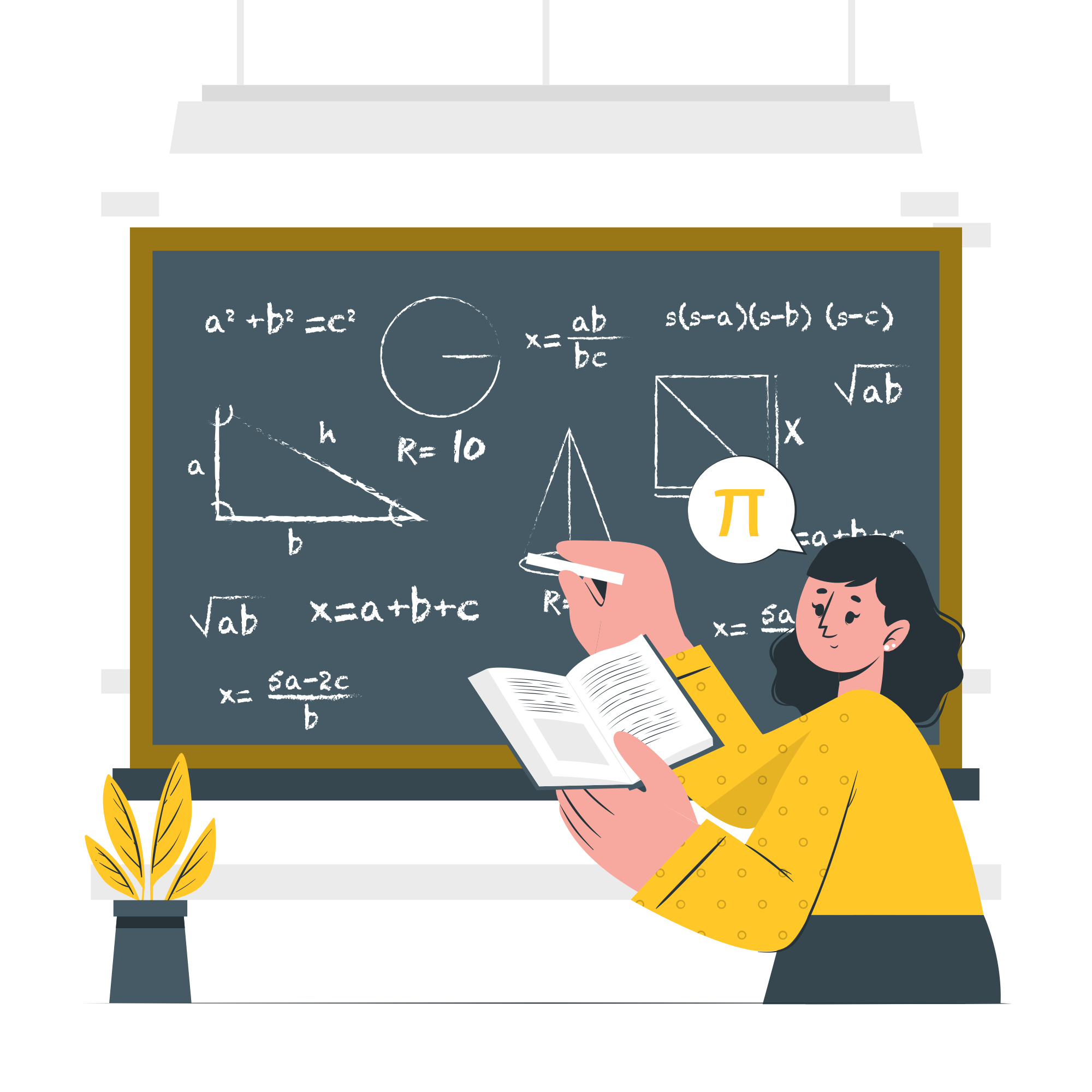 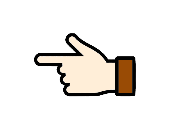 ٣
٢٤
٣
٧٢
٣
٤٨
٣٢
١٩٢
١
٤
١
٩
=
=
=
=
=
=
١
٨
١
٢٤
٤
٦٤
٤٣
٢٥٨
٣
١٢
٤
٣٦
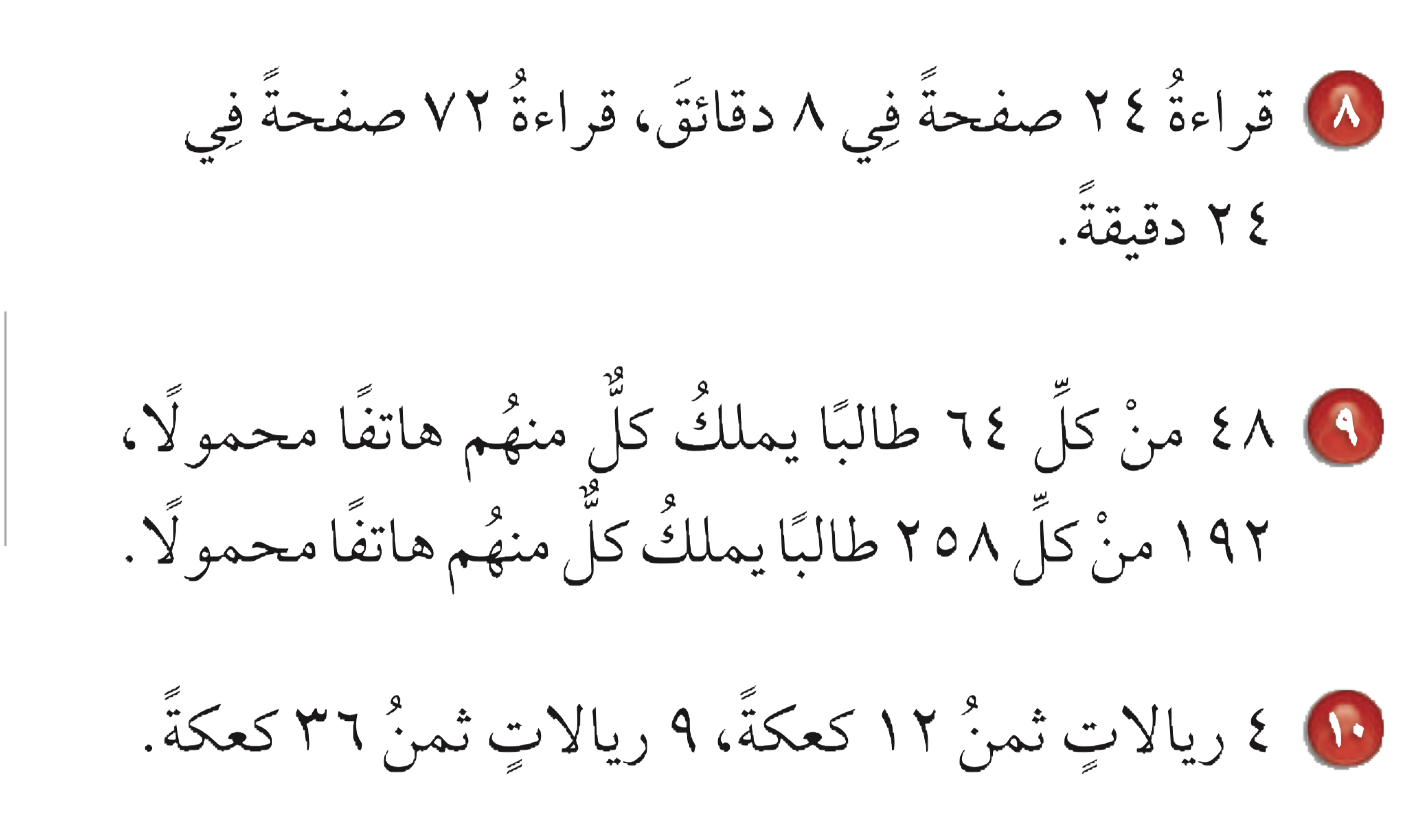 متناسبة
،
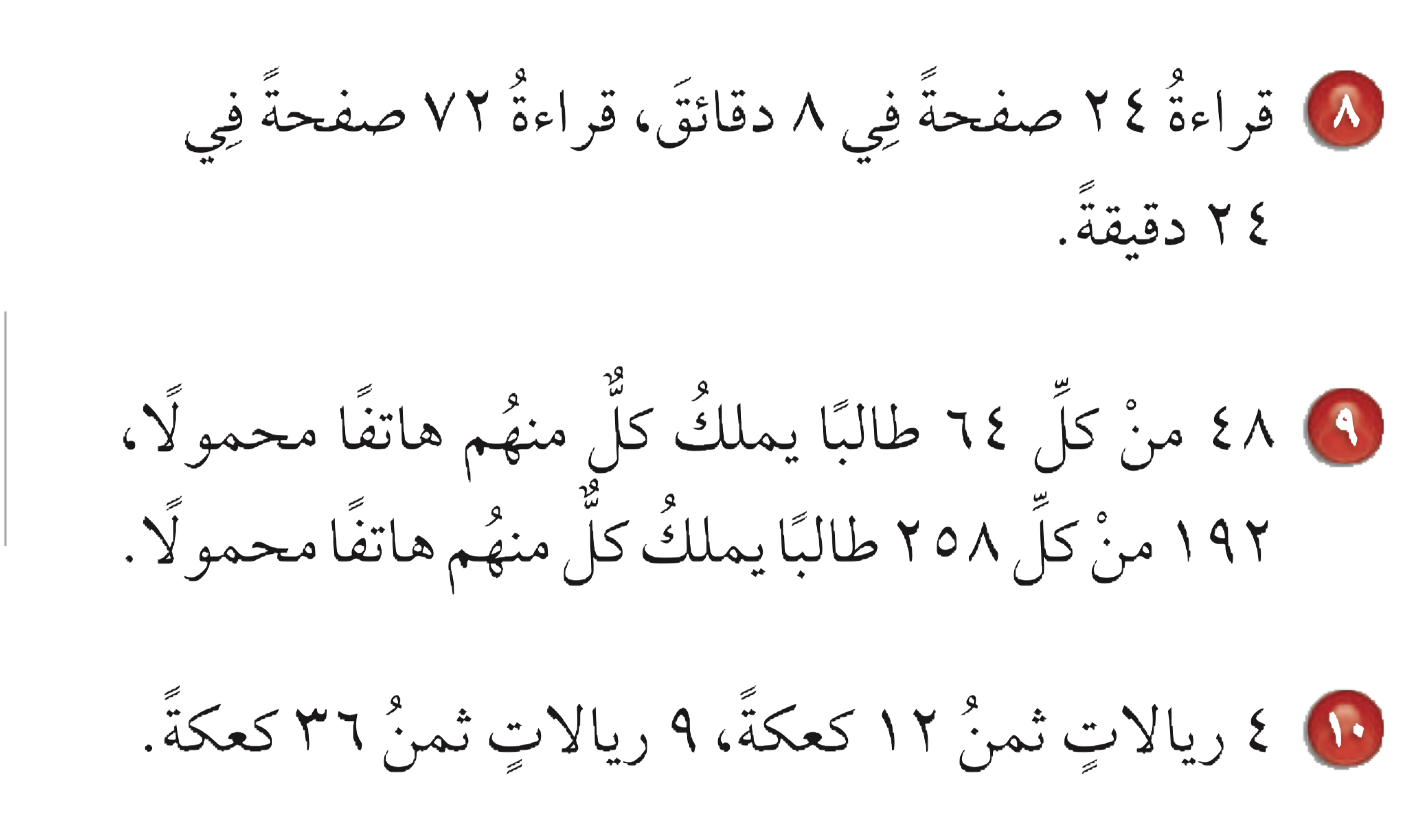 غير متناسبة
،
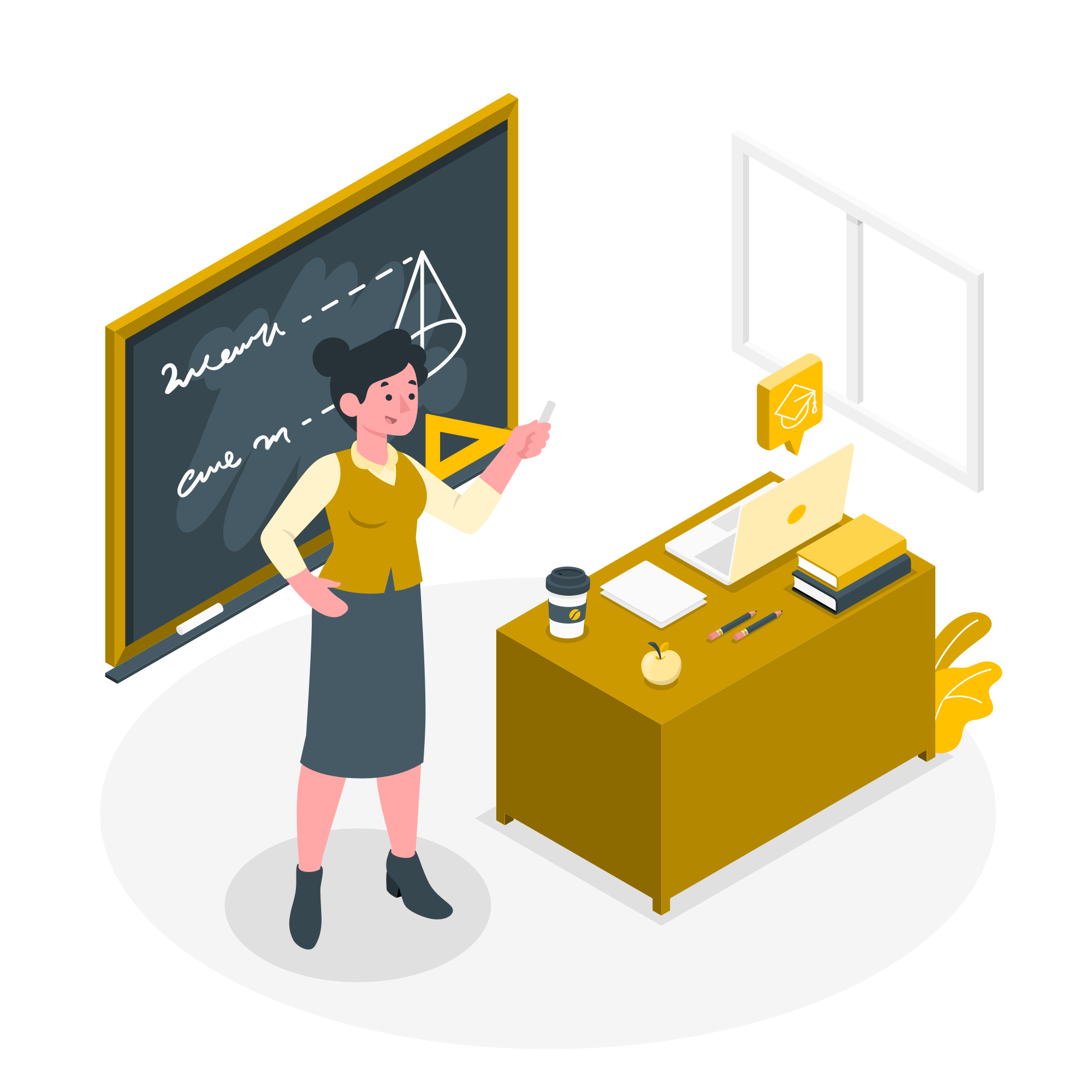 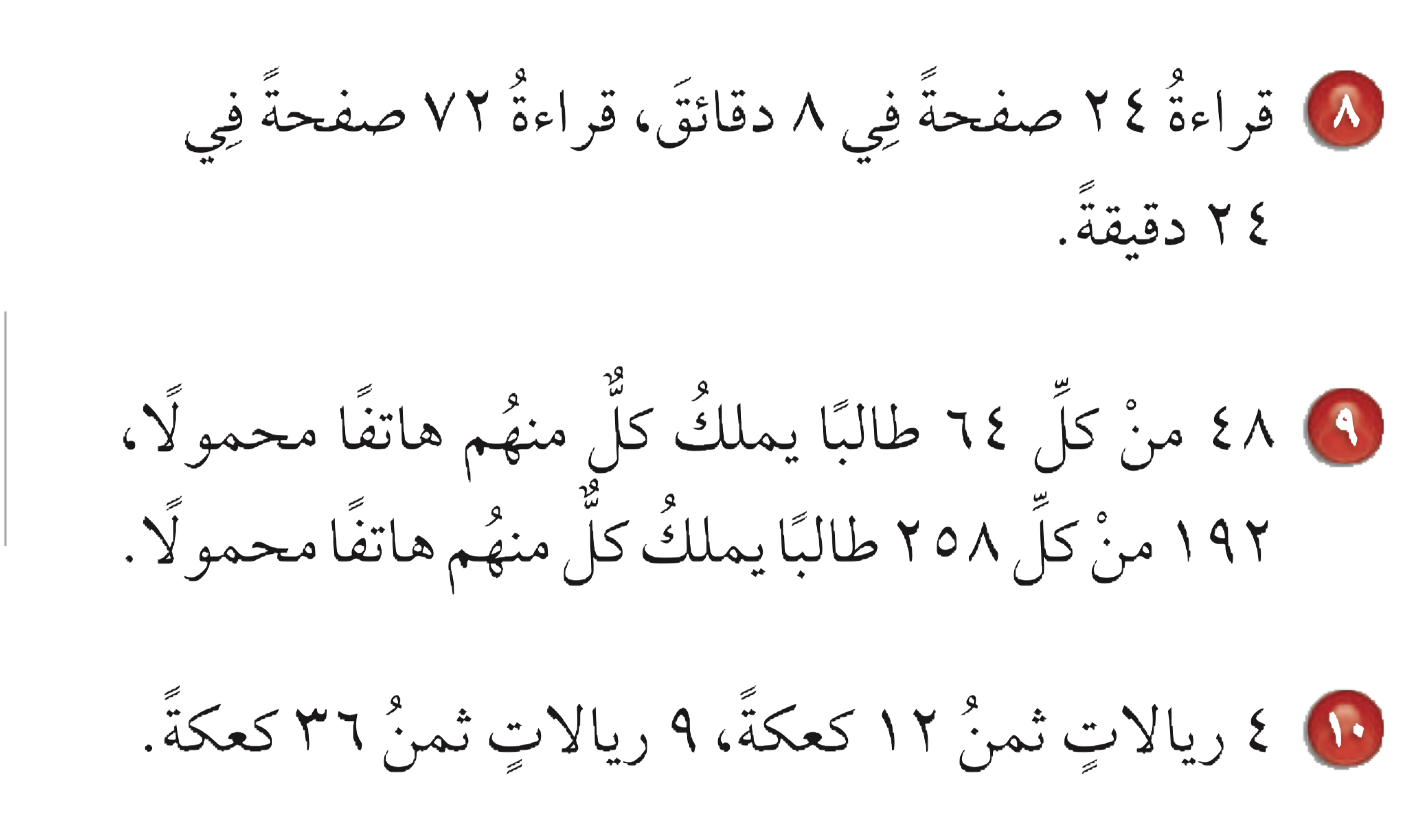 غير متناسبة
،
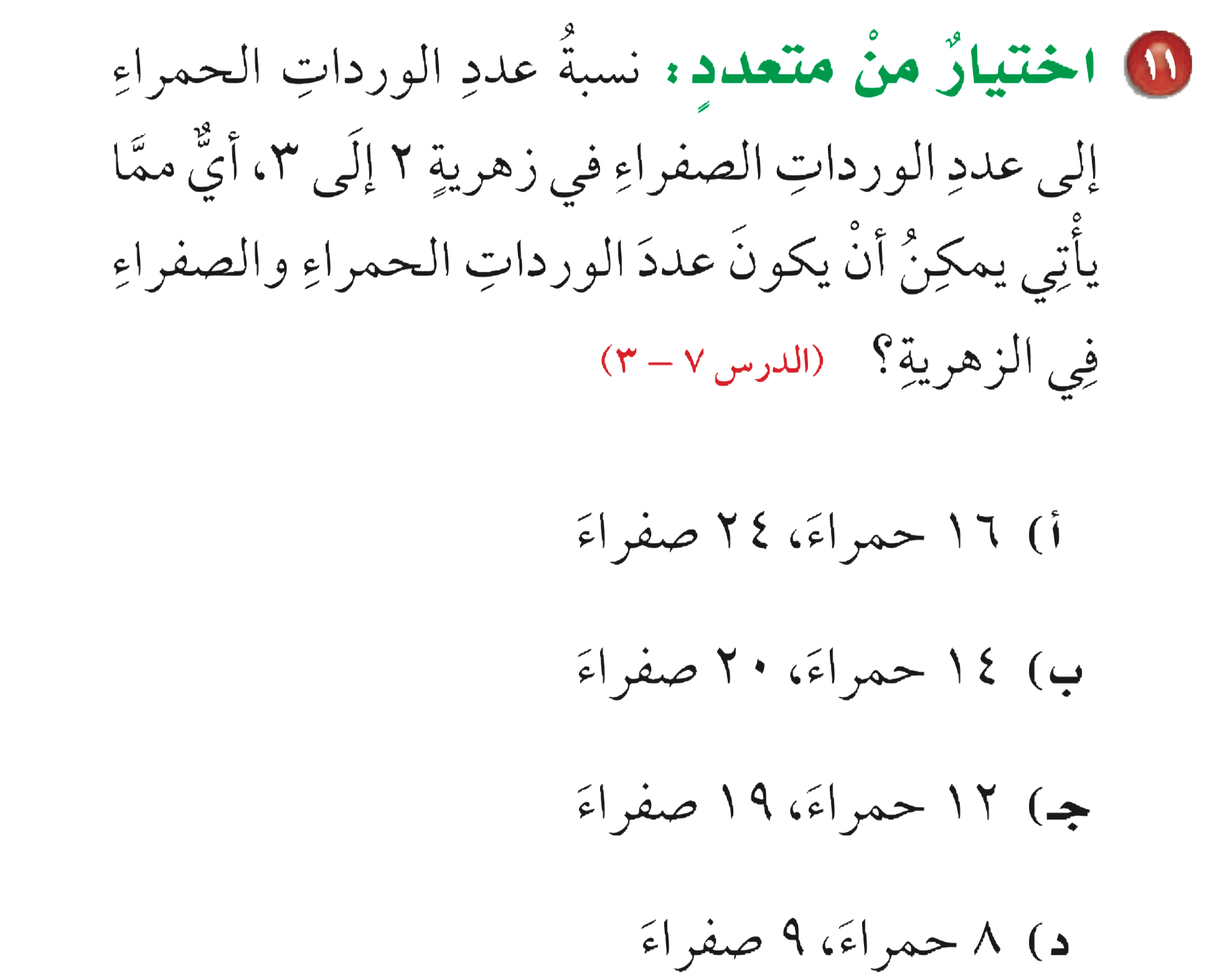 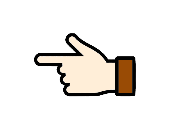 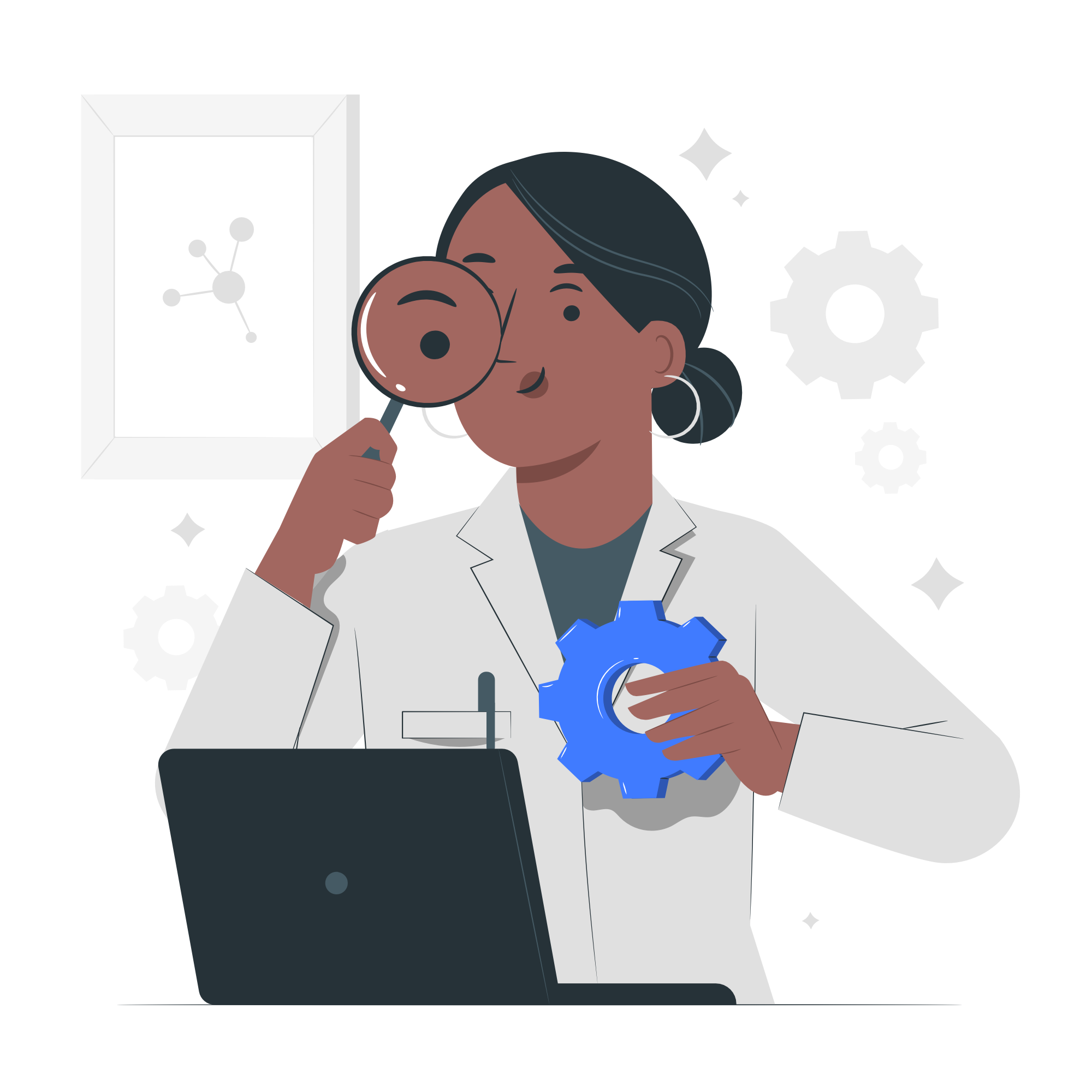 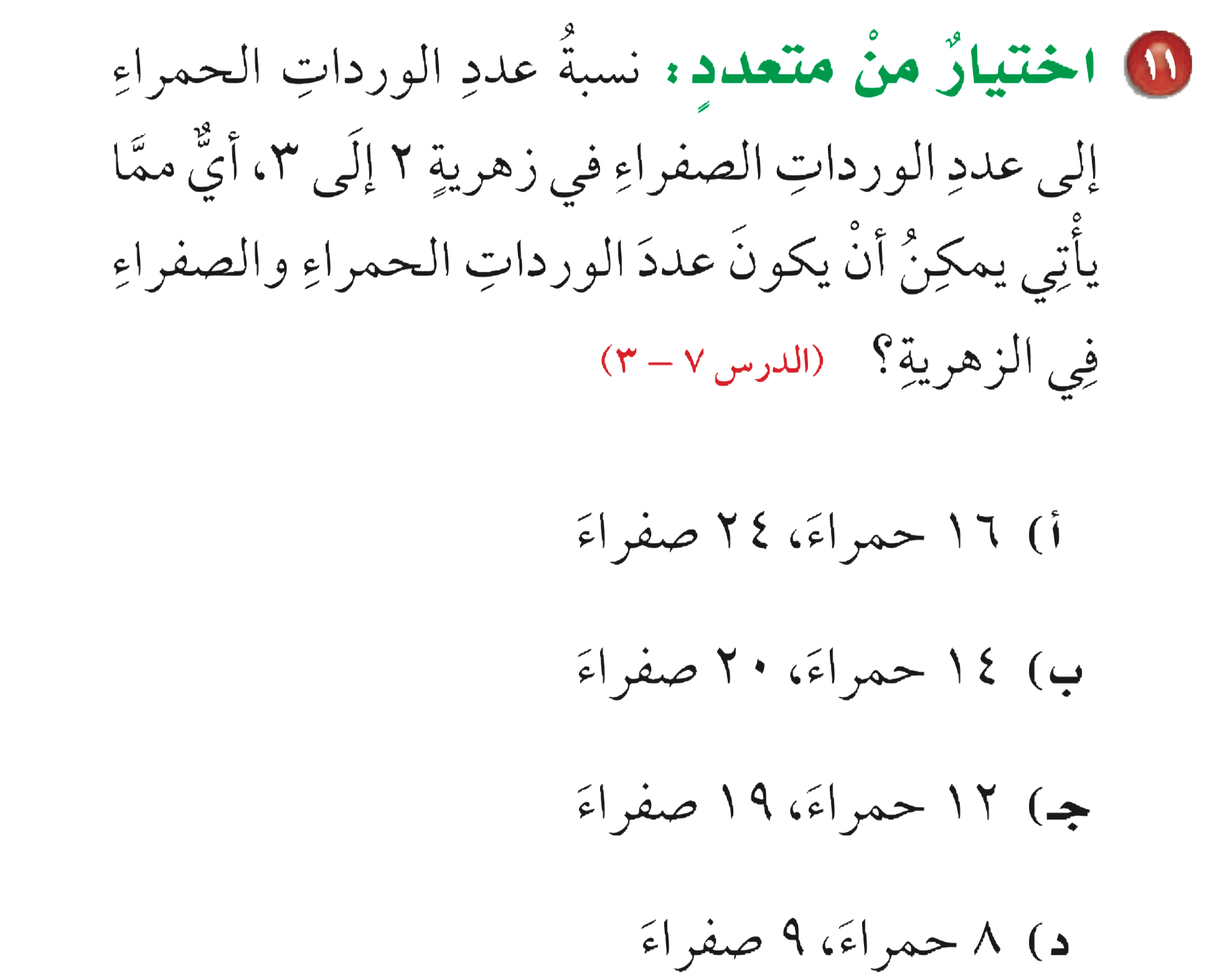 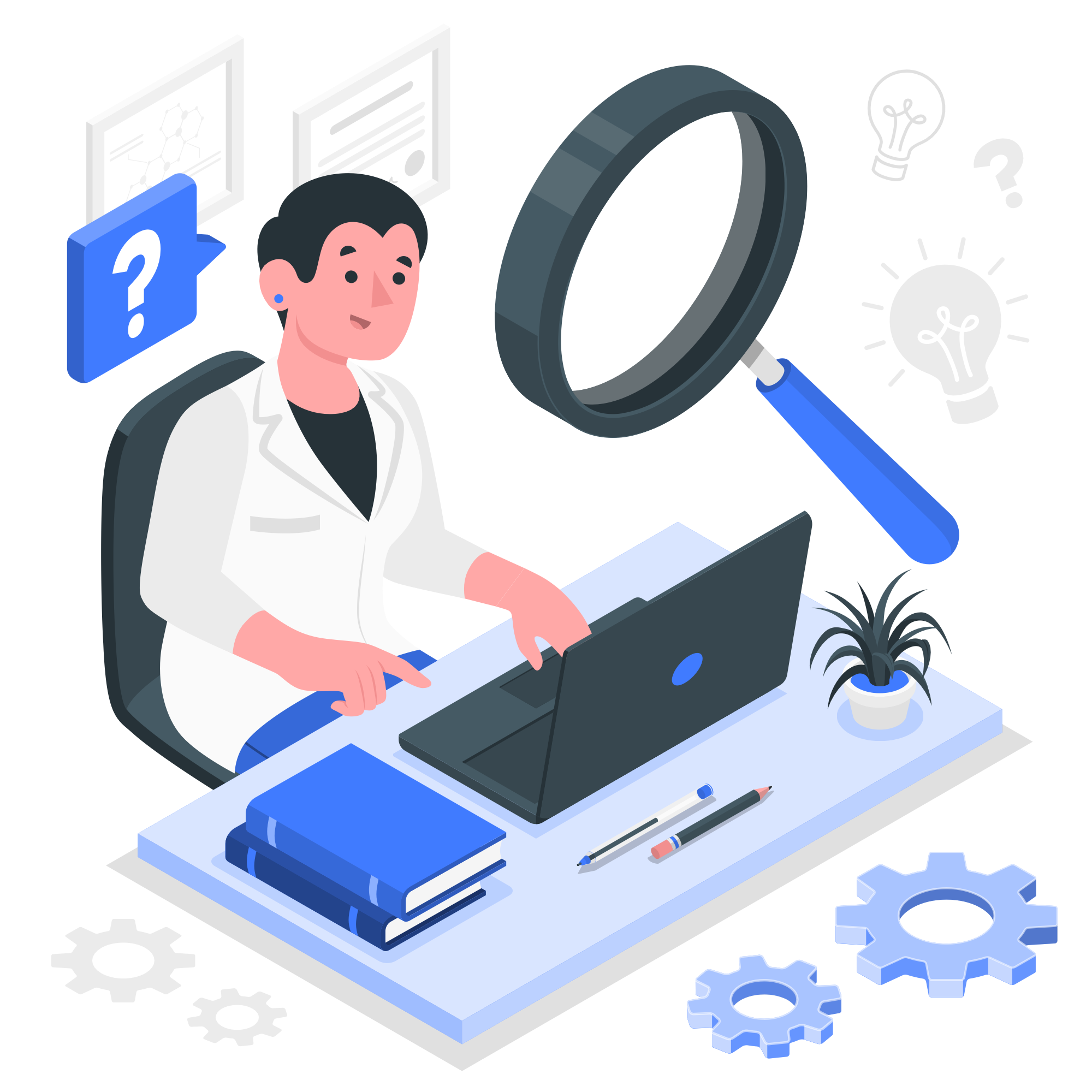